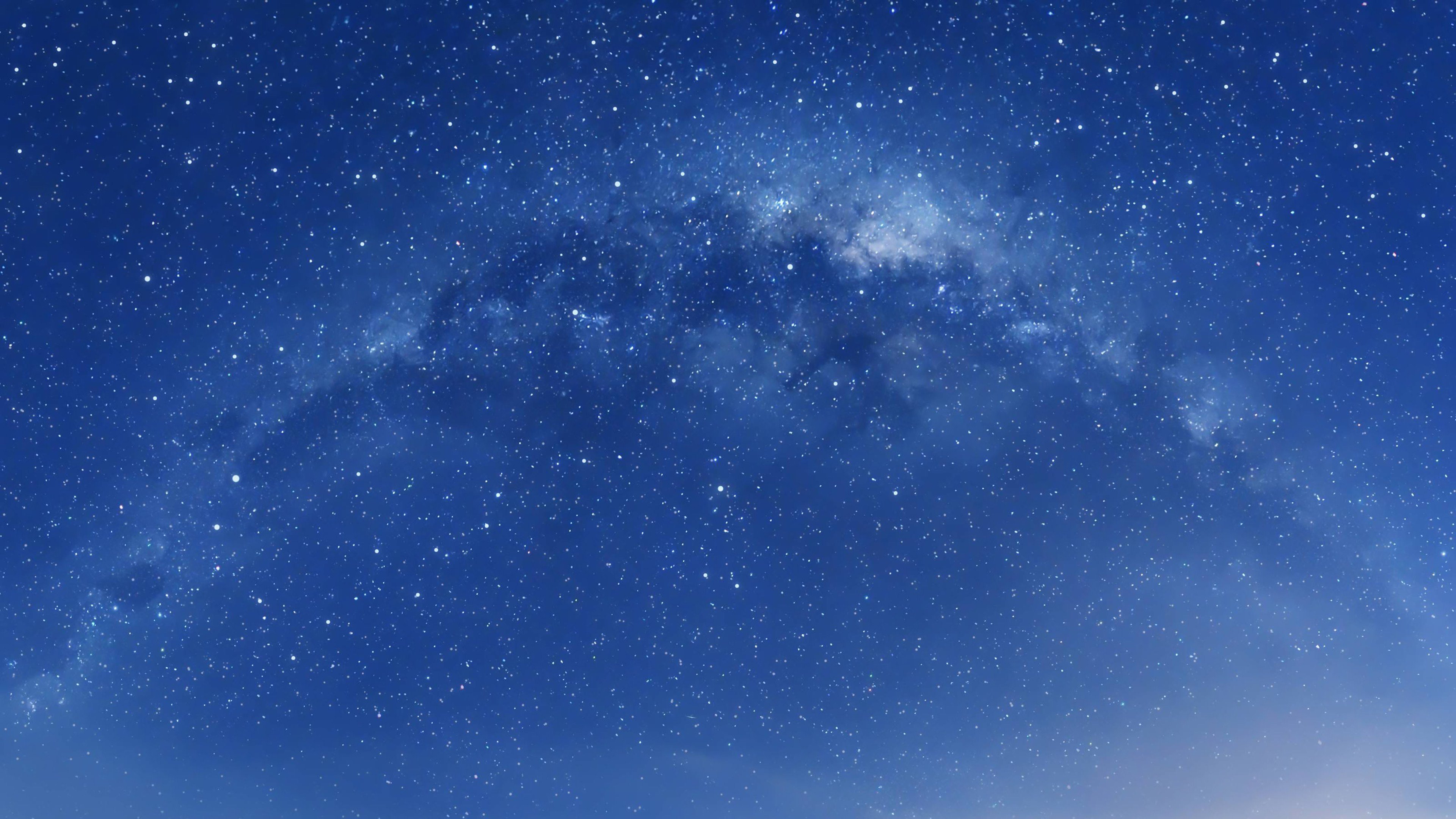 天文学入门
第4课，尘埃与星云
张帅
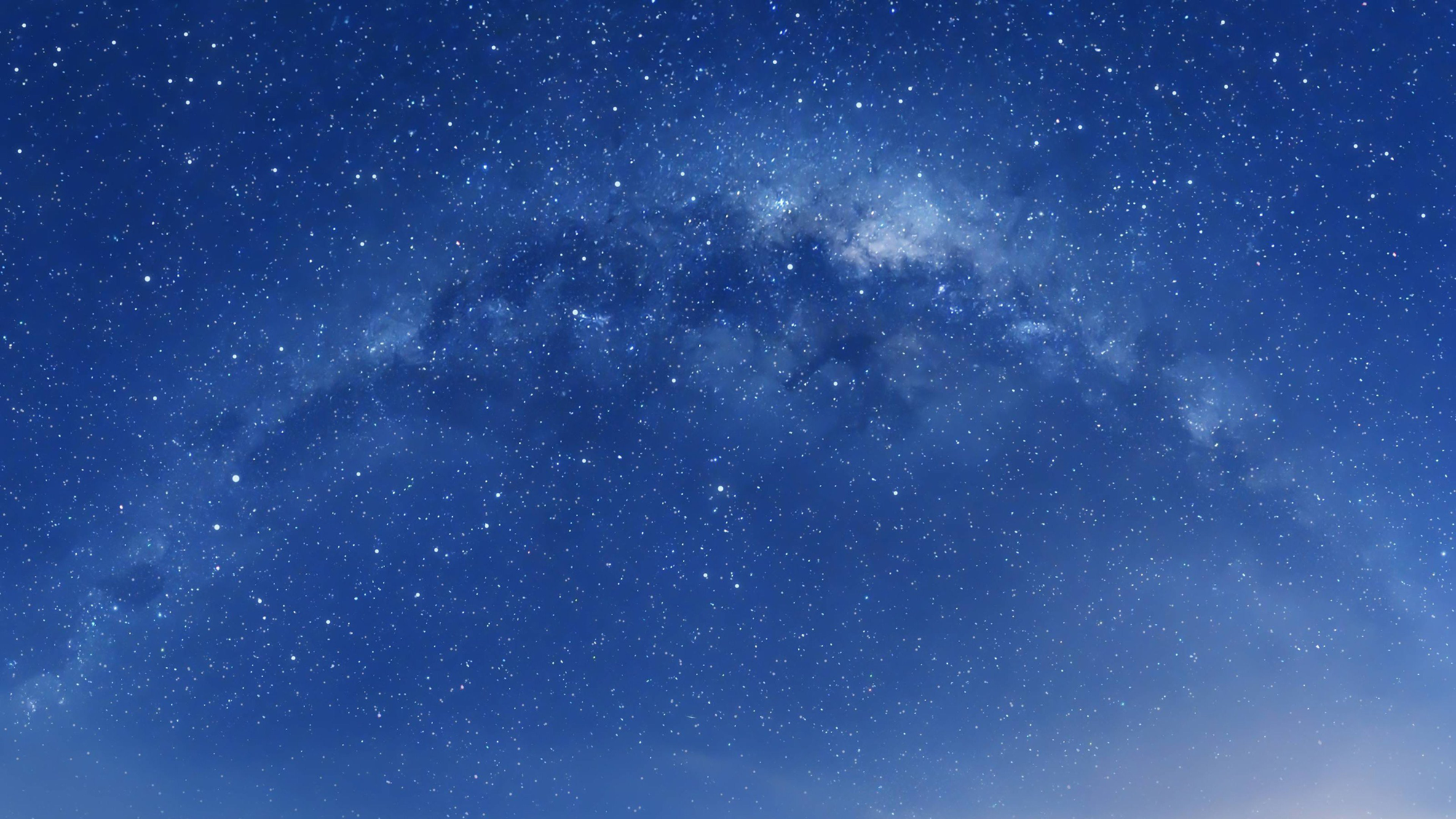 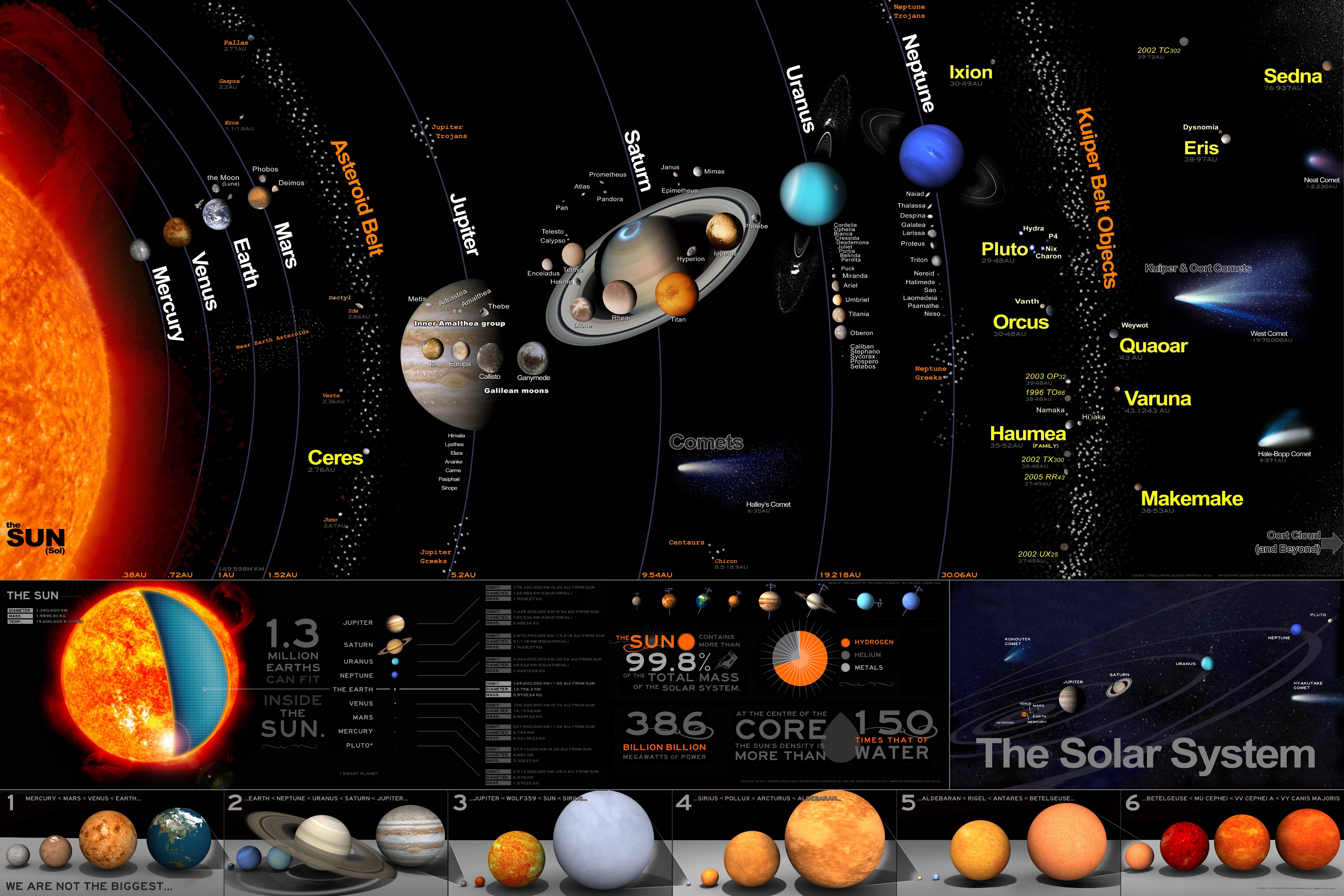 星球之间有什么
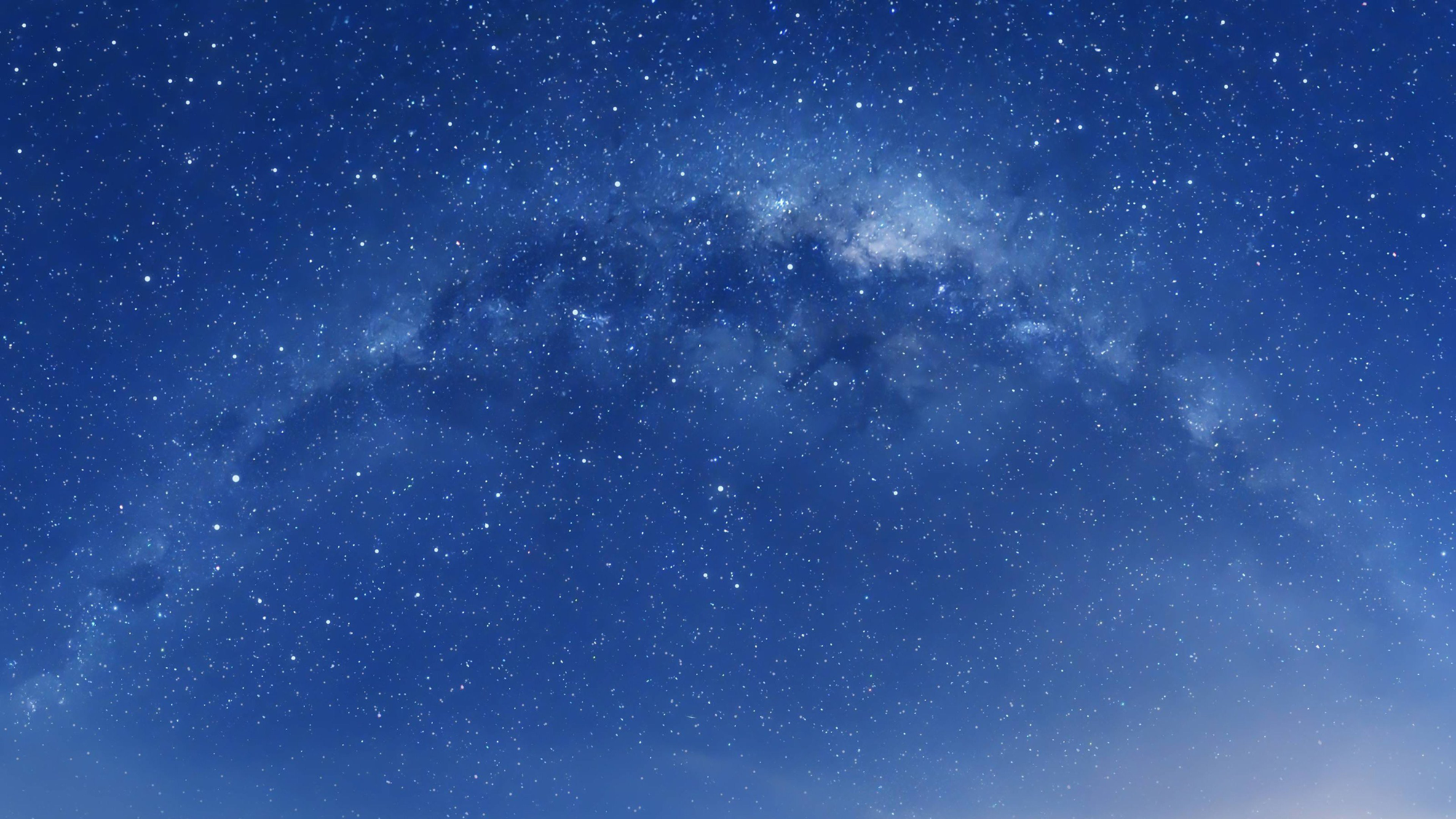 星际介质（ISM）
粉尘
气体



介质的意义：
生成新的恒星
老恒星的遗迹
影响我们看到的天空
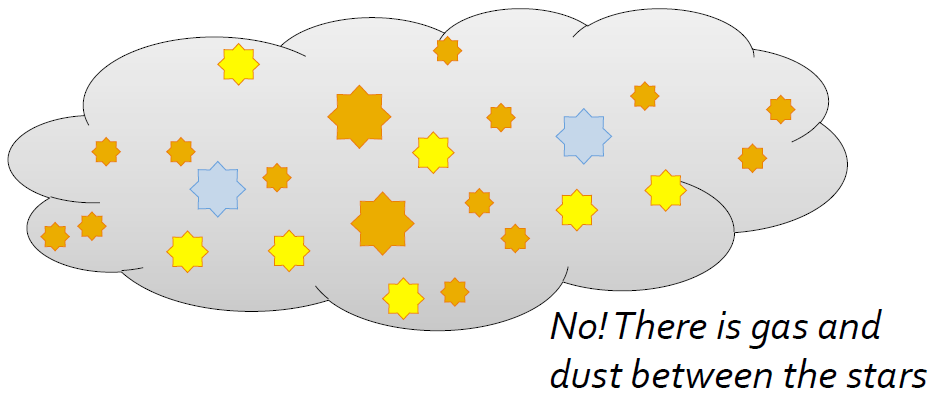 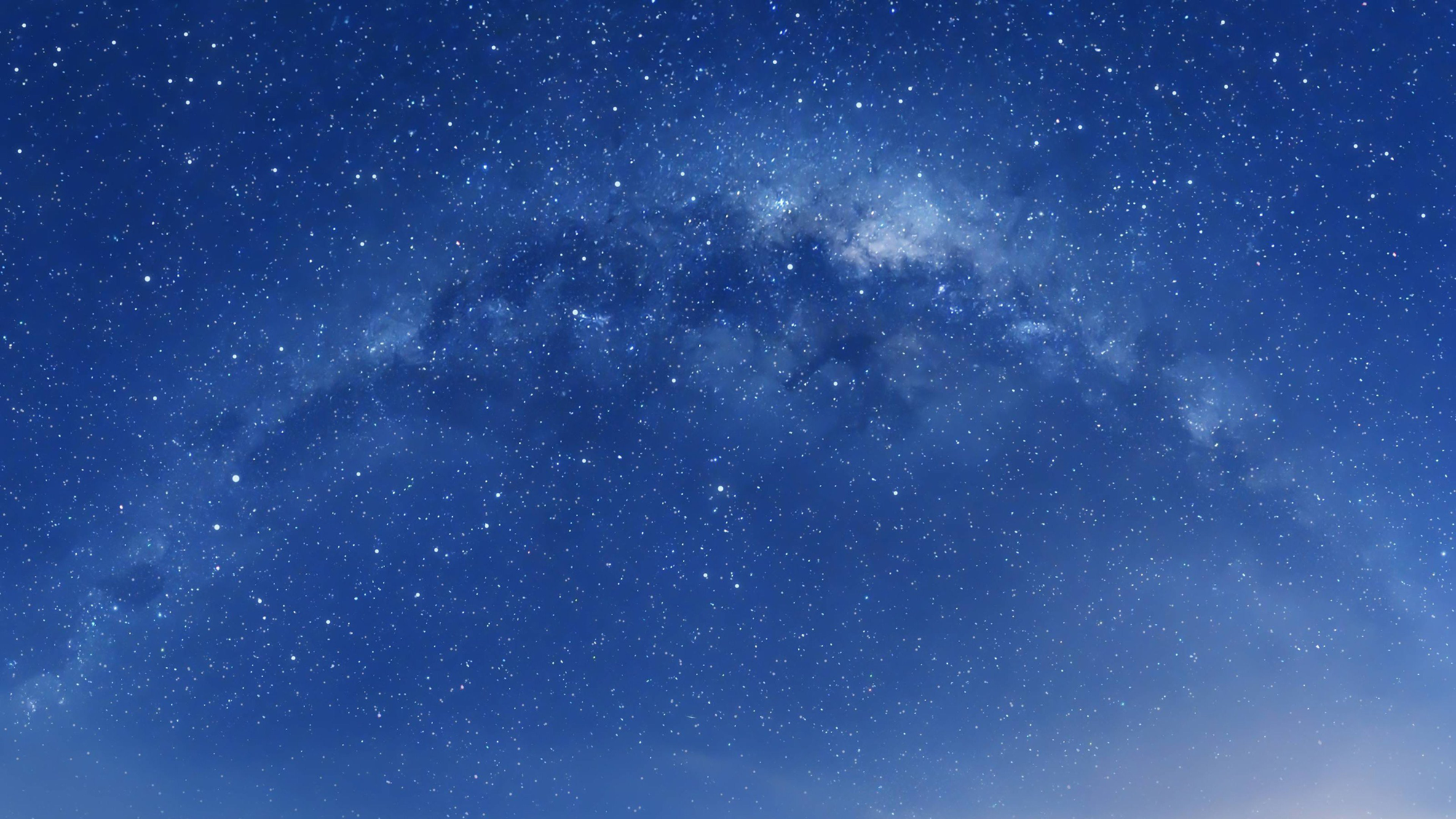 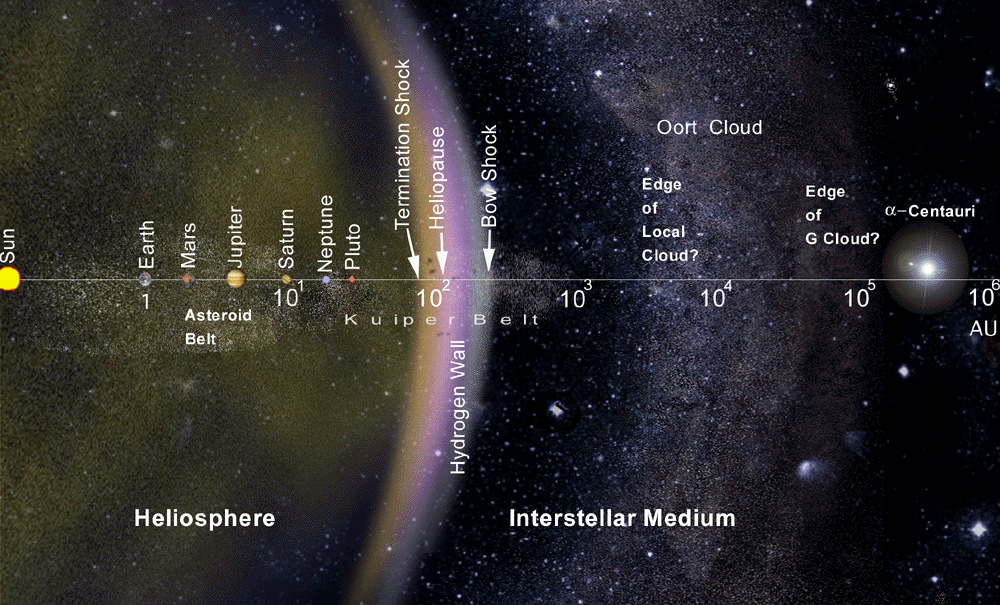 太阳系内介质
太阳系内存在大量介质
太阳风-日光层
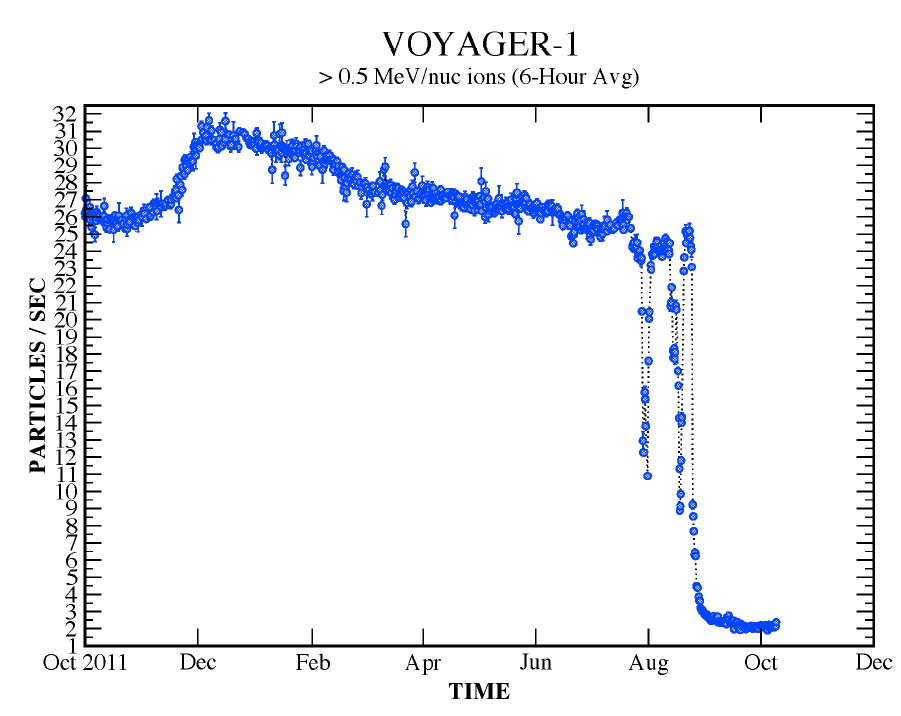 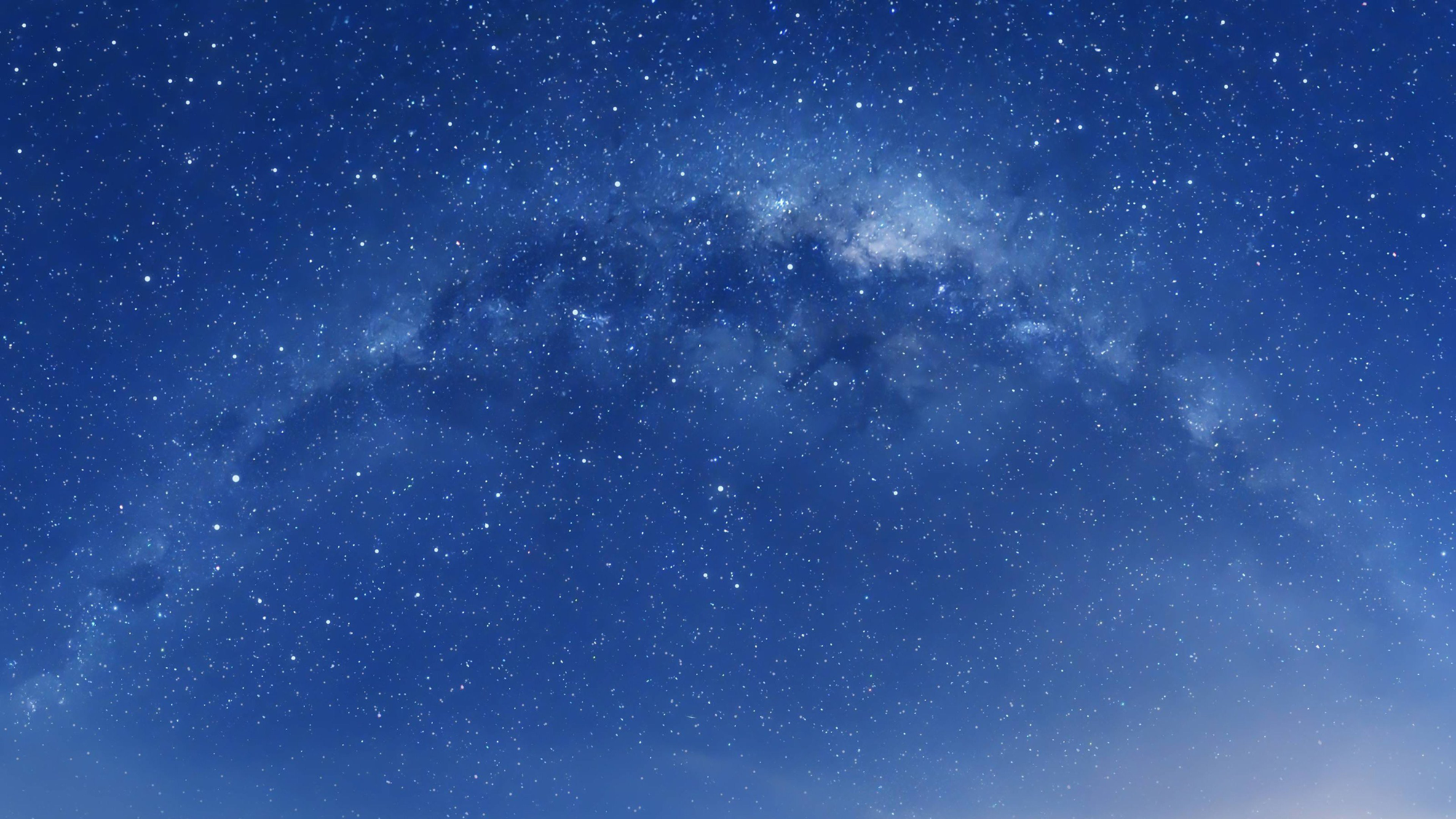 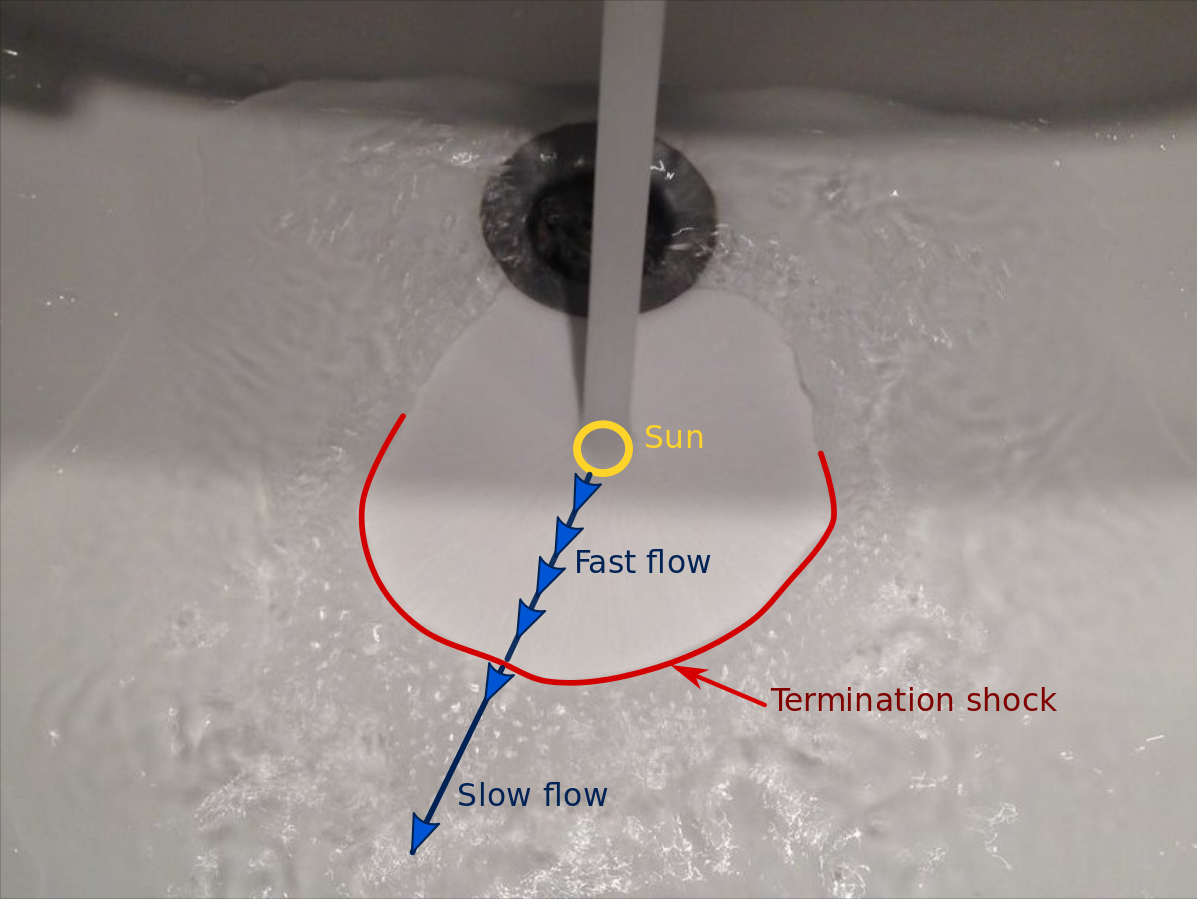 终端激波
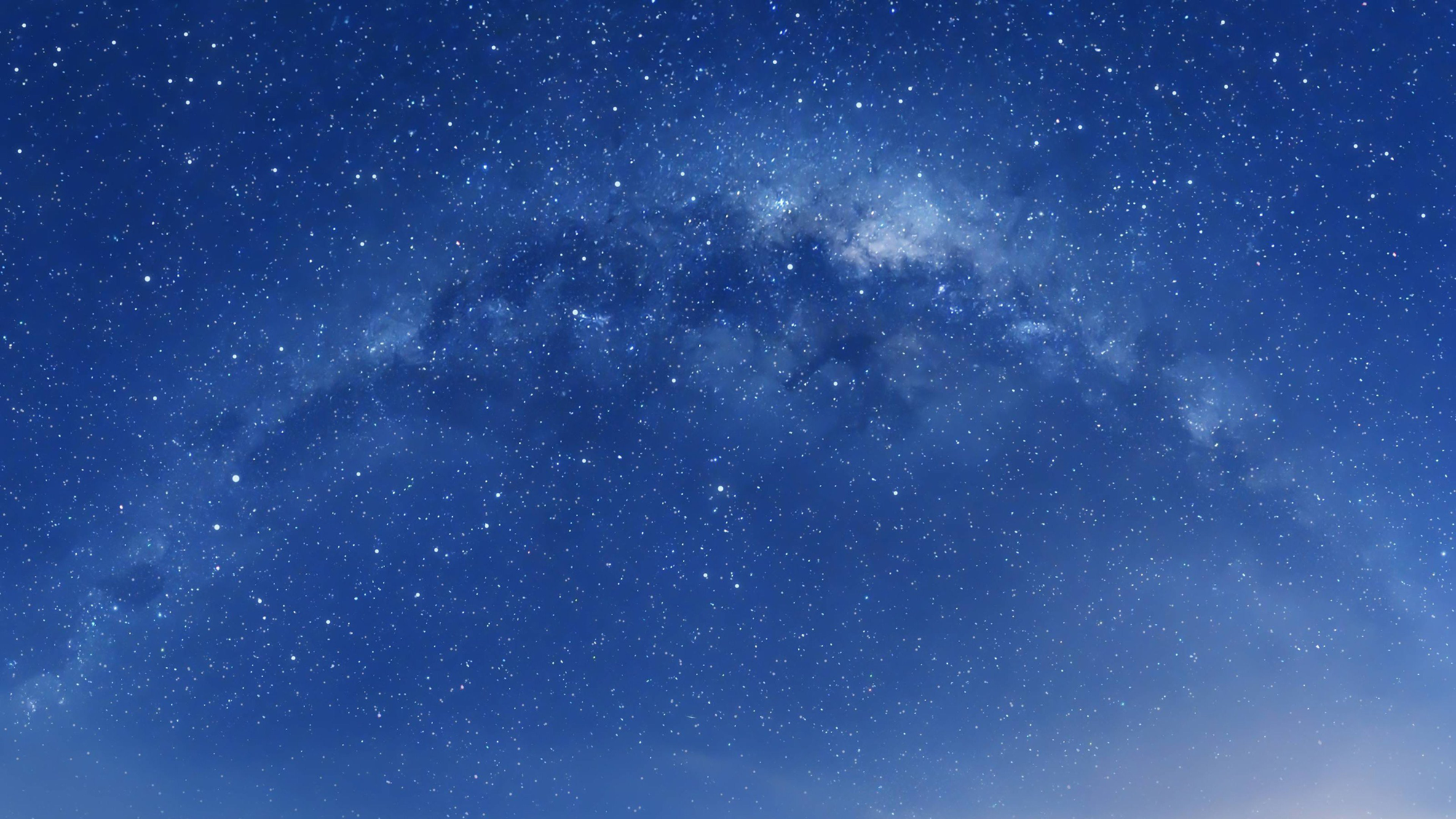 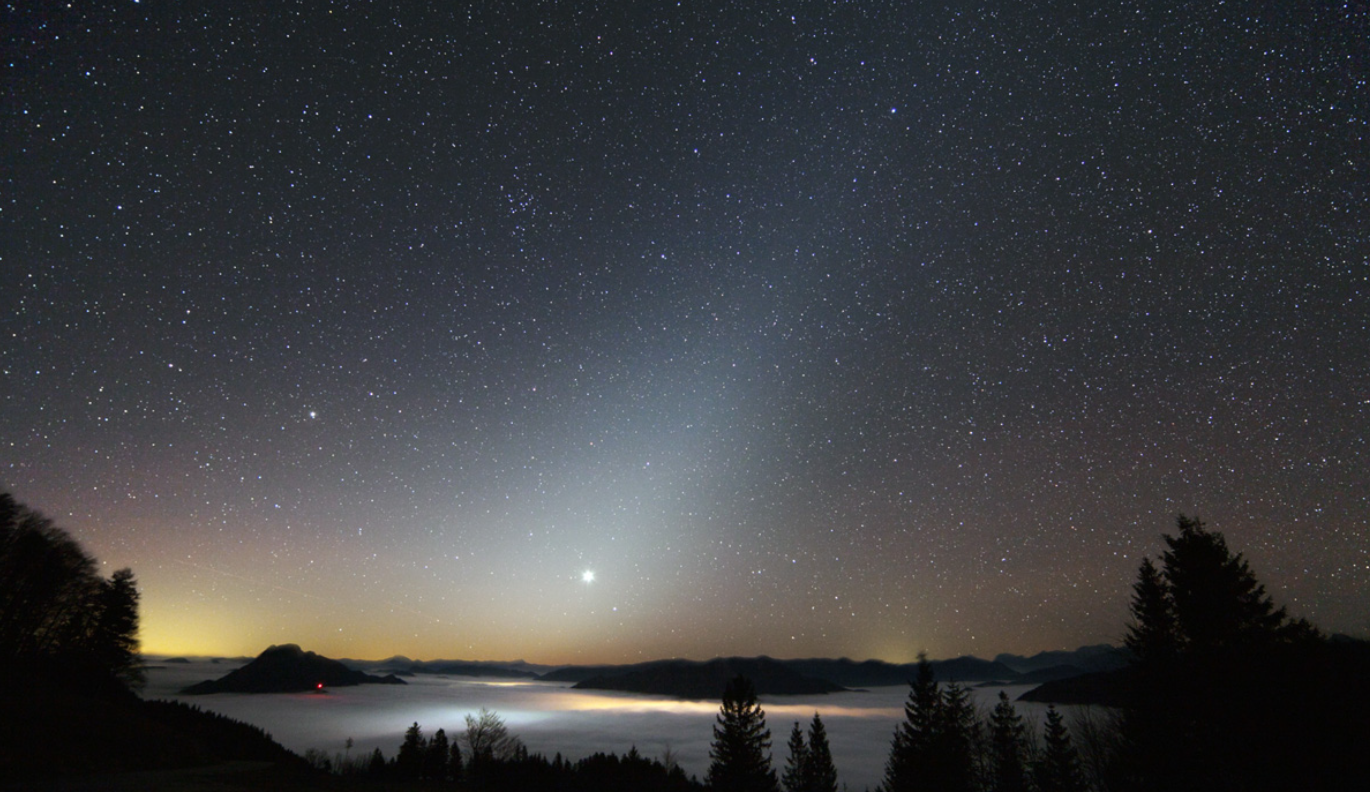 黄道光
黄道
太阳系粉尘残留
彗星
小行星碰撞
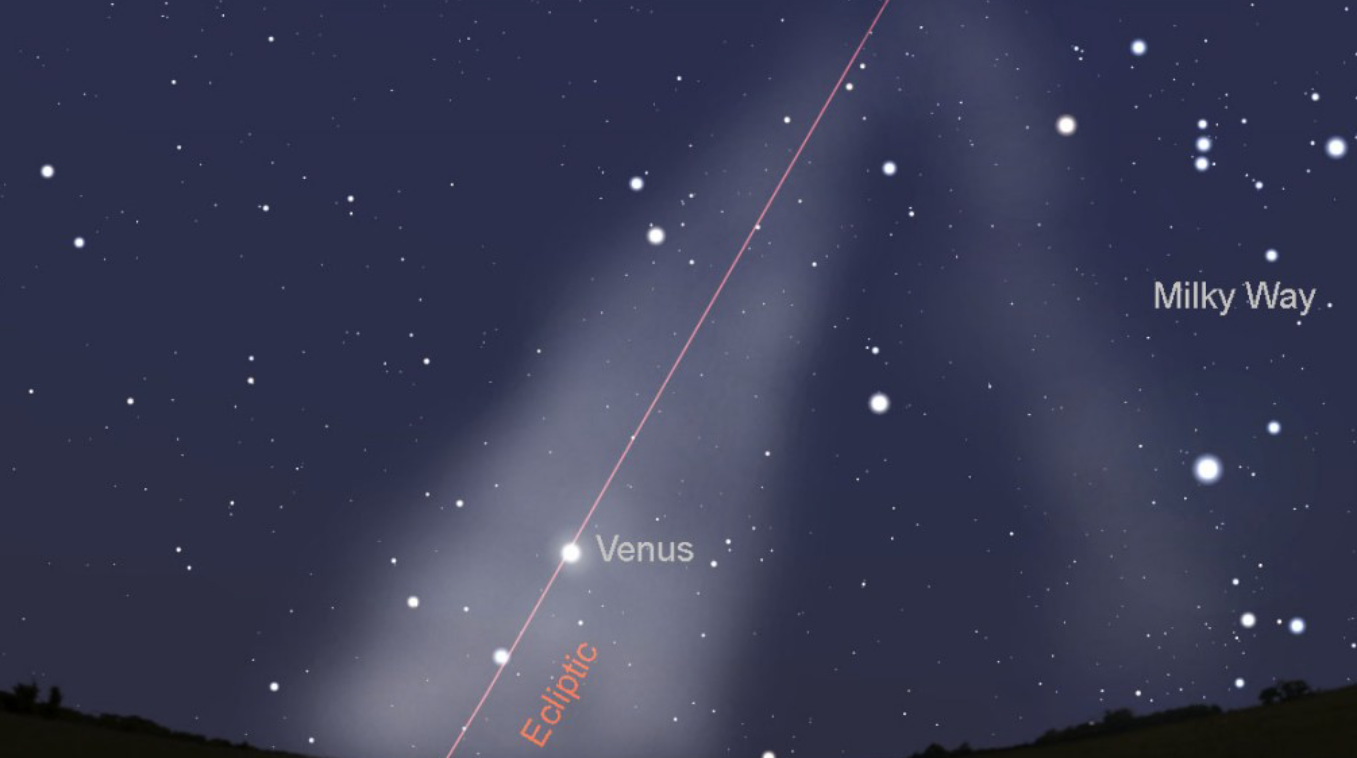 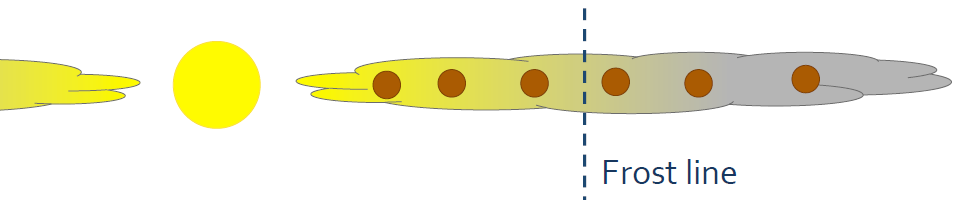 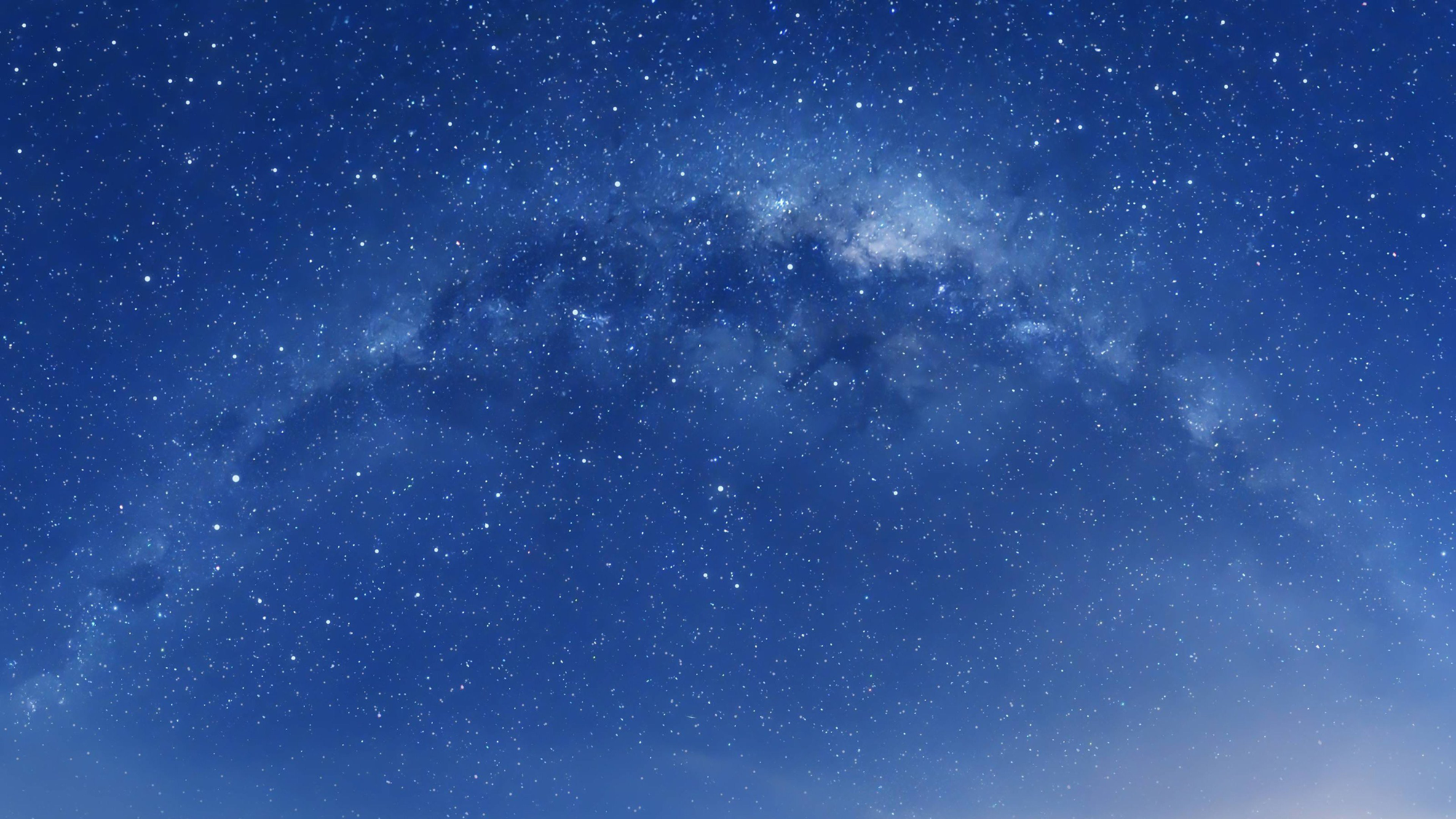 星际介质（占星系质量5%）
像大气层一样，星际介质：
浓度不一（10-4 ~ 10+6）；实验室真空槽为1010/m3
温度不一(5k~10000+k)
成分不一
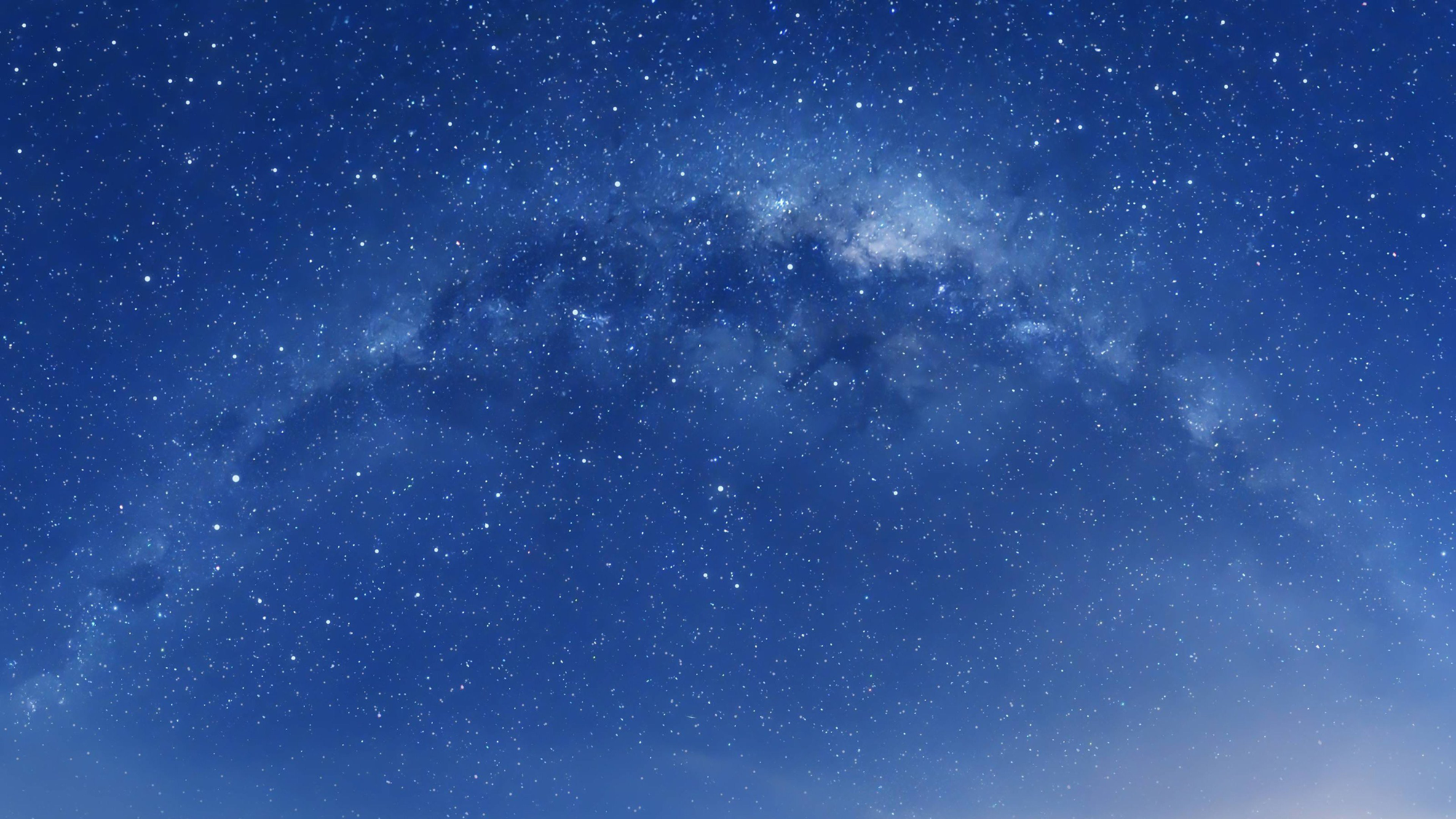 星际尘埃的种类
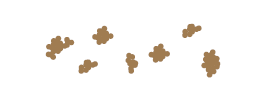 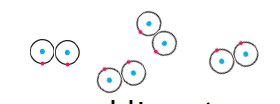 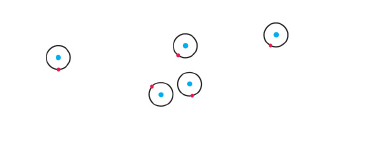 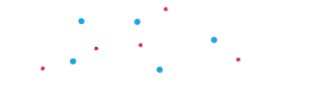 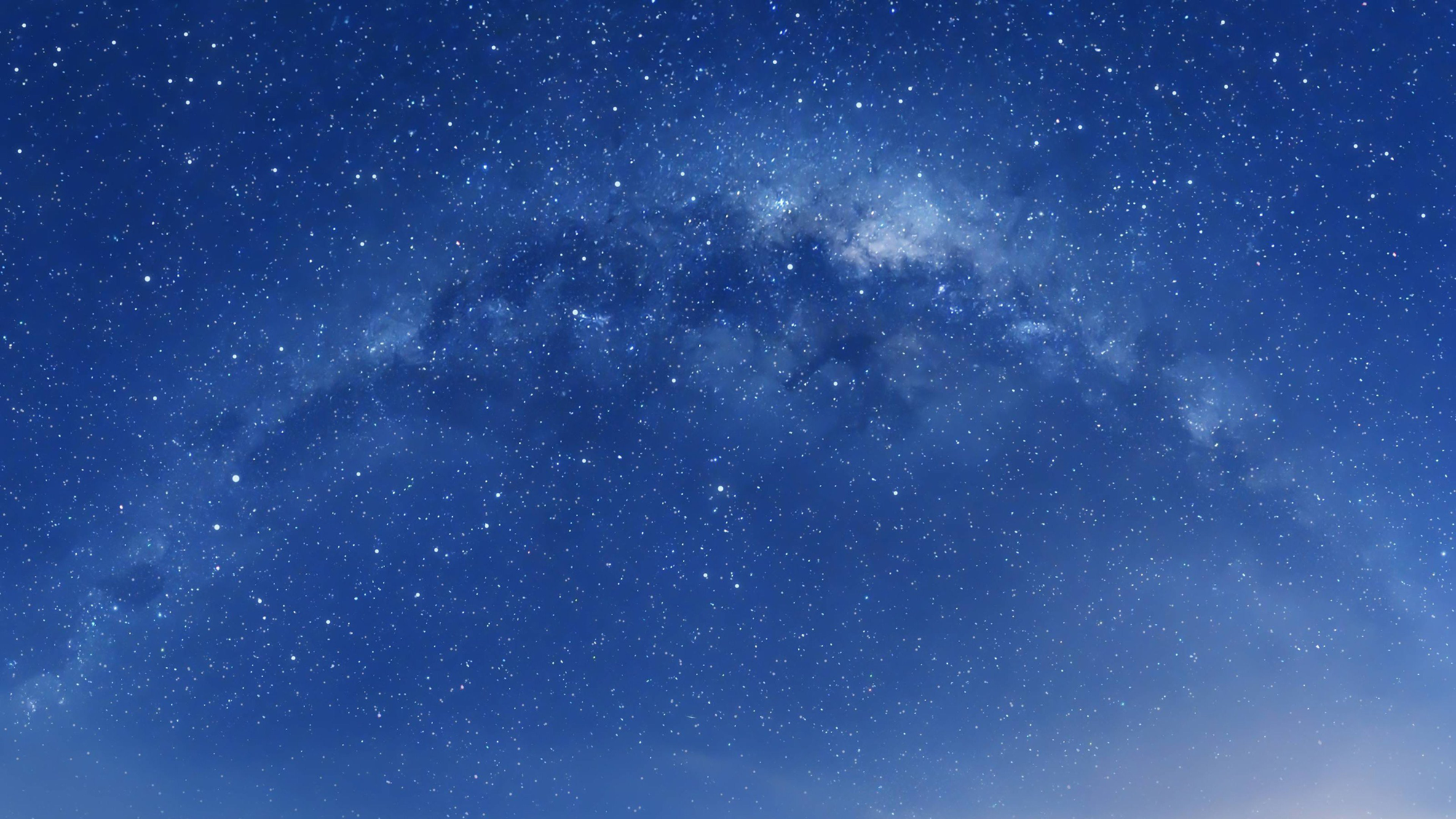 观测星际尘埃
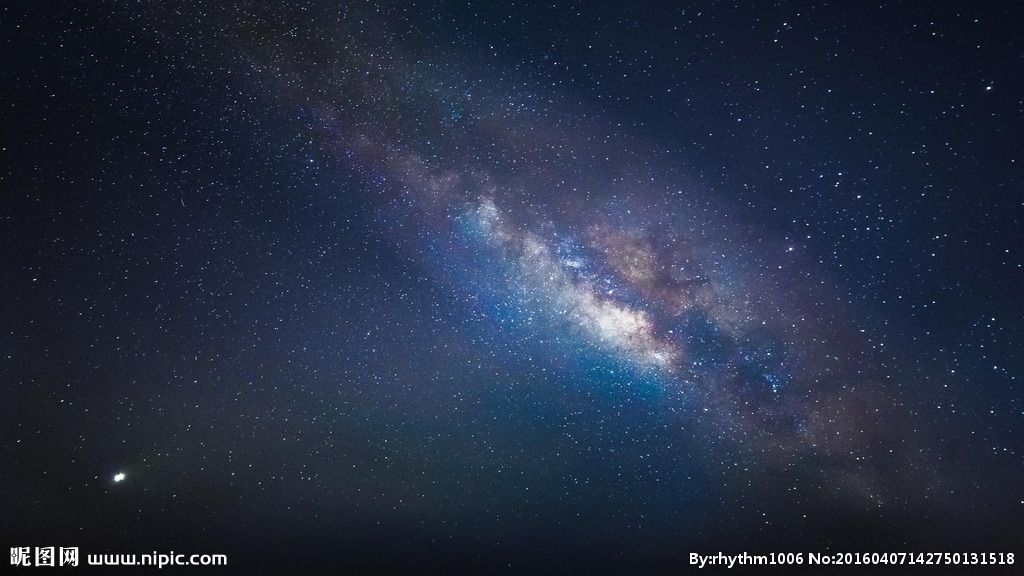 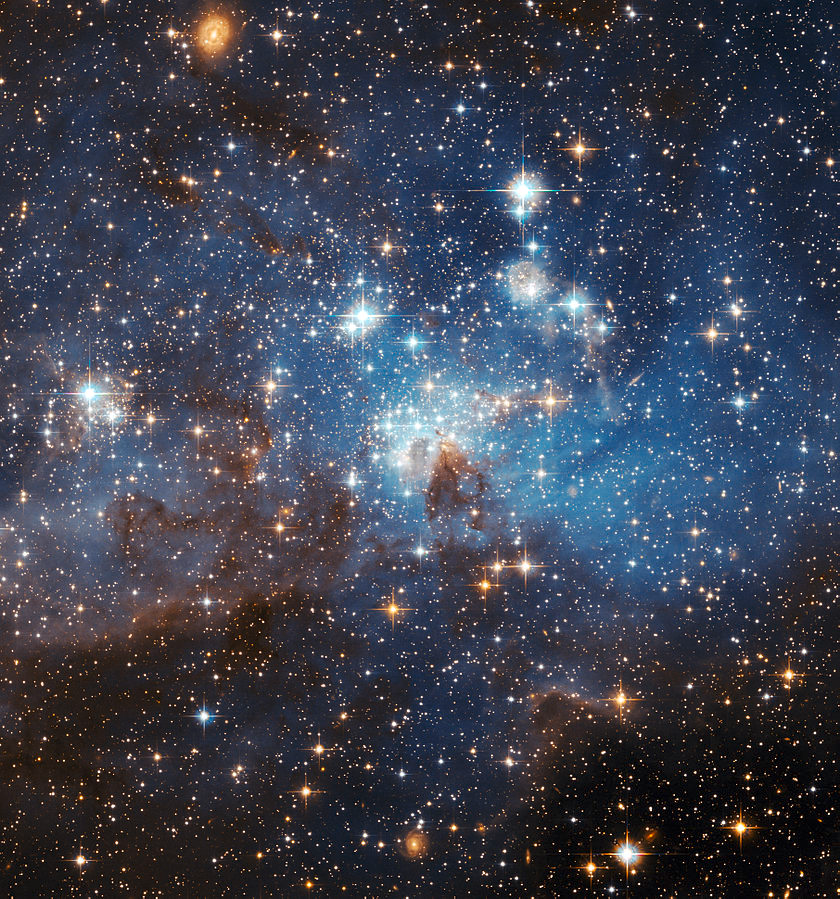 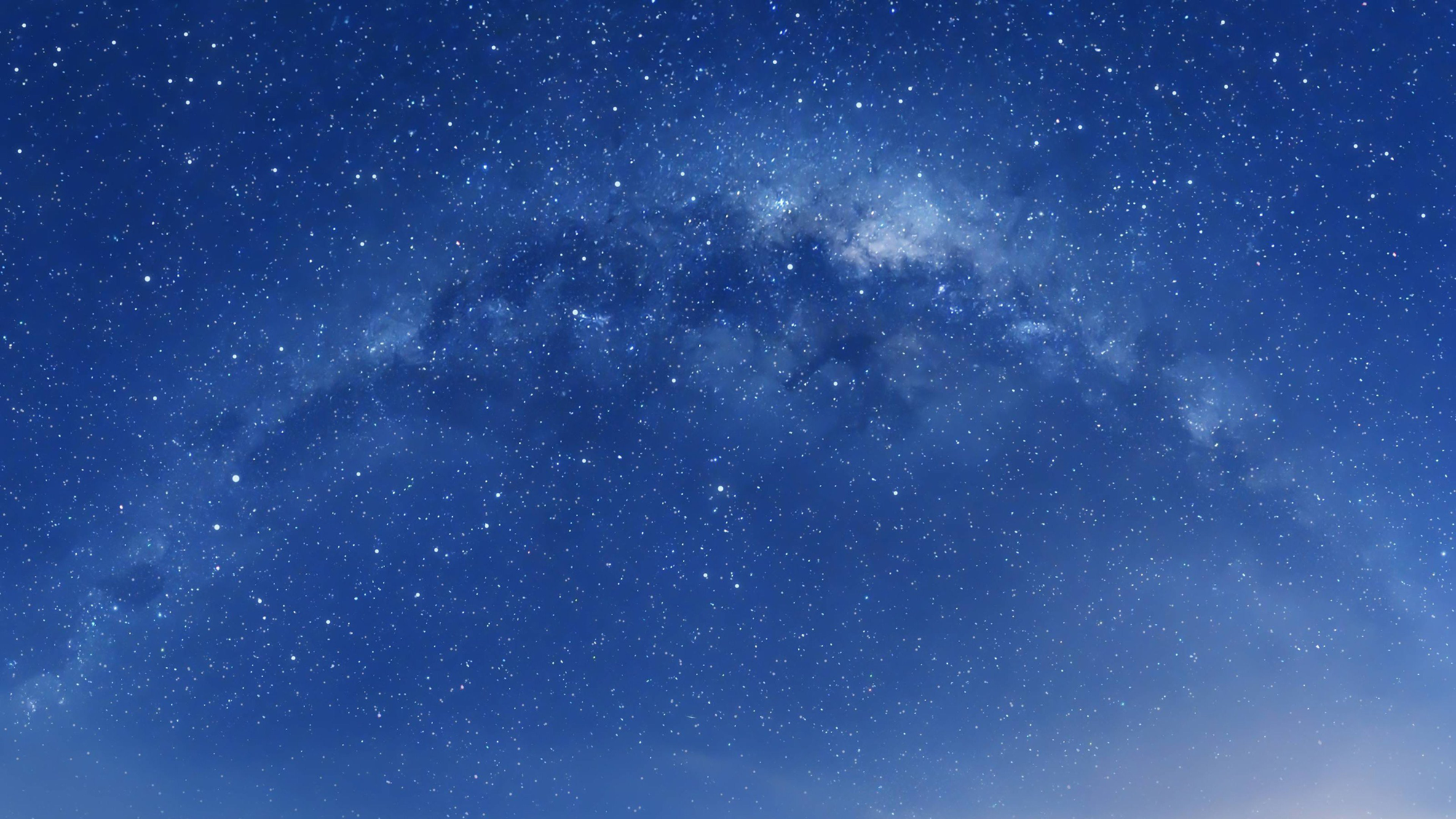 星际尘埃
占星际介质质量1%
在恒星内形成
被推出恒星外
主要成分为硅酸盐和有机物
星云分类
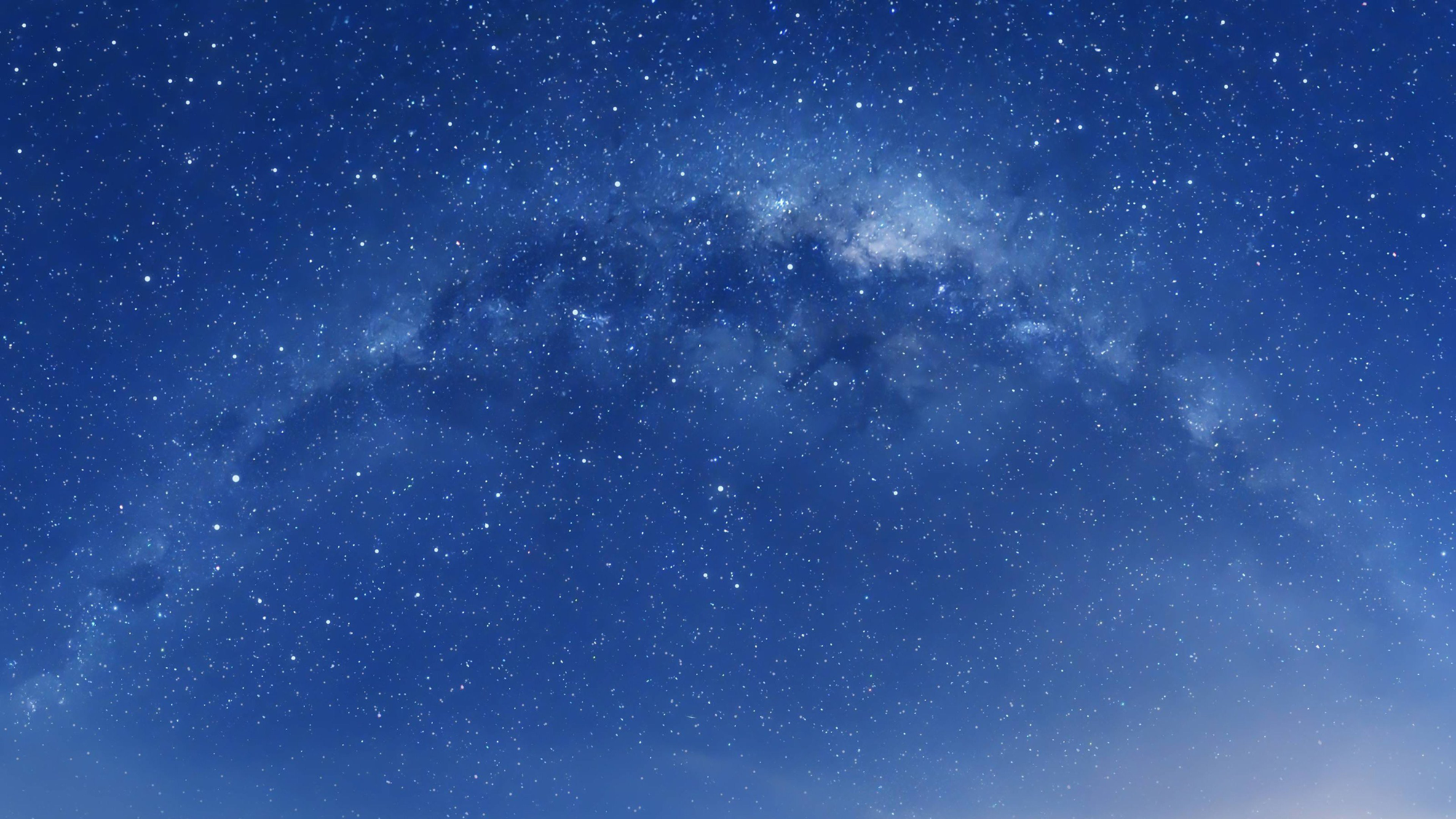 暗星云（吸收星云）
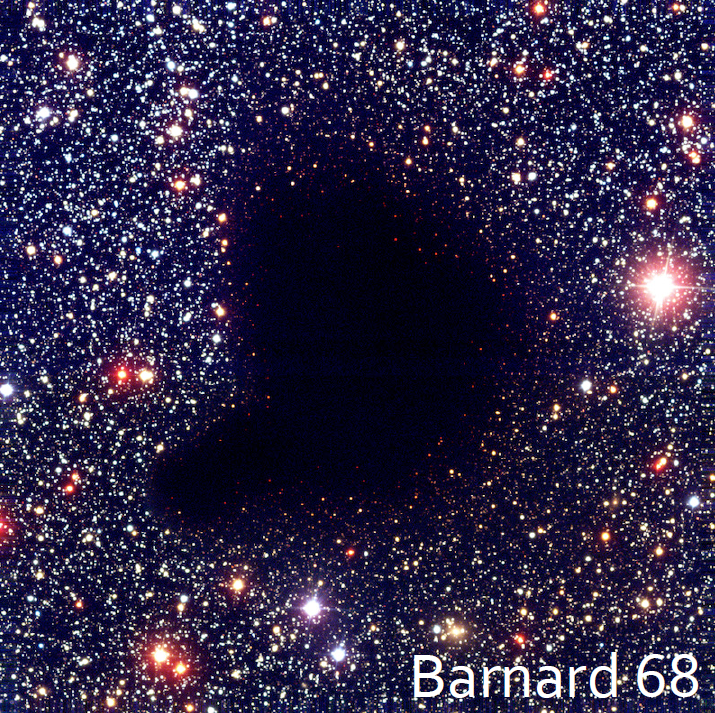 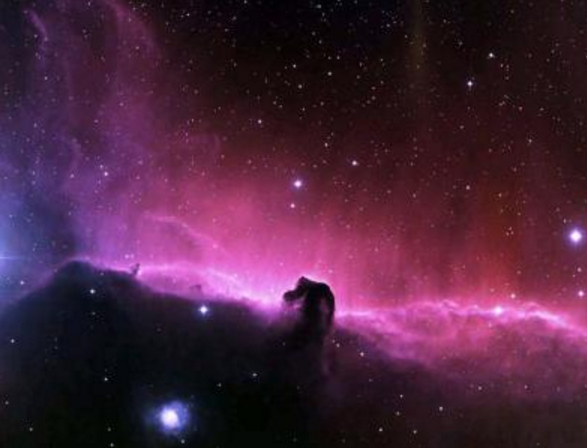 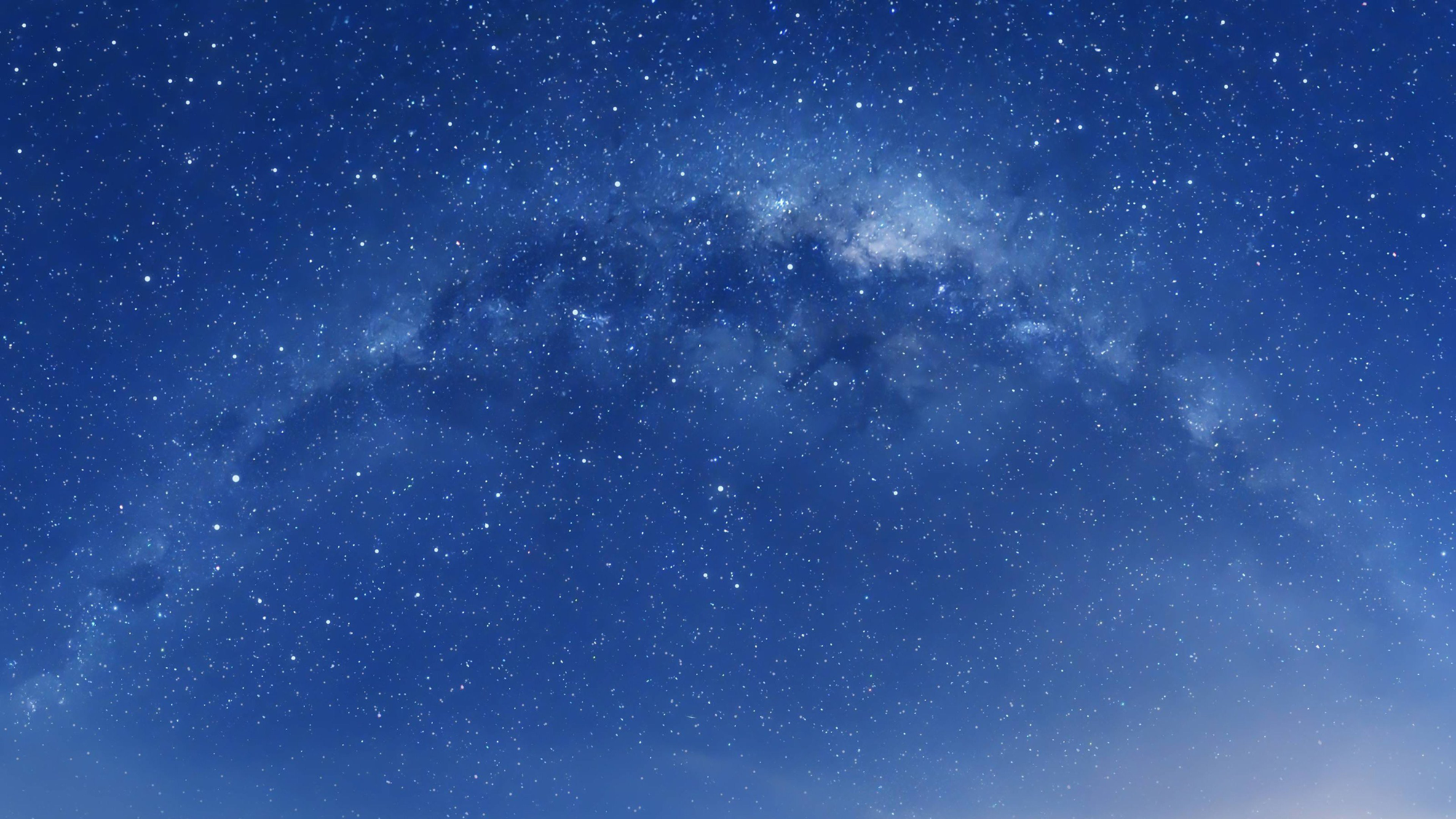 星际尘埃的影响
1. 使看到的恒星变暗
（尘埃阻挡全波段的光）

2. 使看到的恒星变红
（小尘埃更喜欢阻挡蓝光）
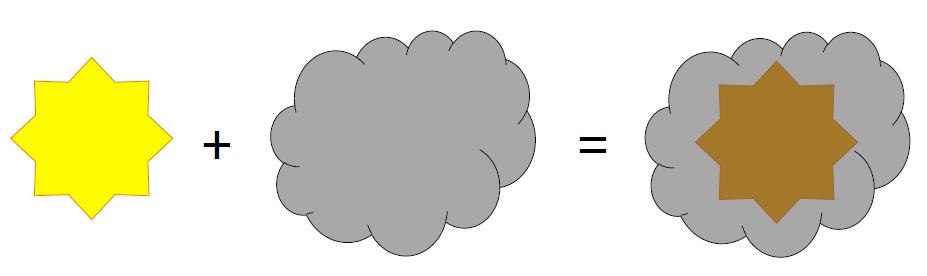 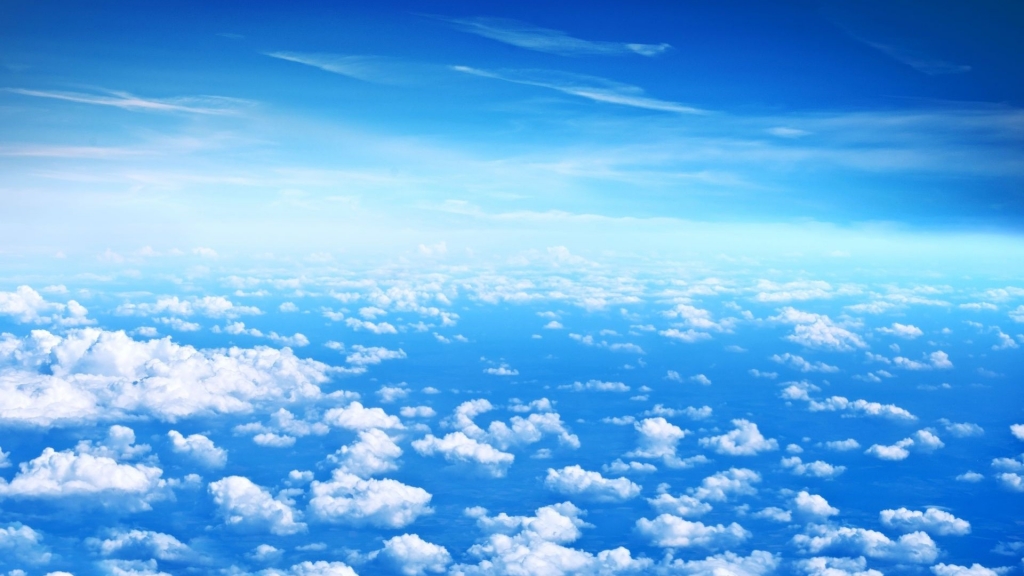 光的散射
更小的颗粒更喜欢散射蓝光
0.1μm的颗粒反射蓝光量是红光的十倍
颗粒越大，各个波段的散射越均匀
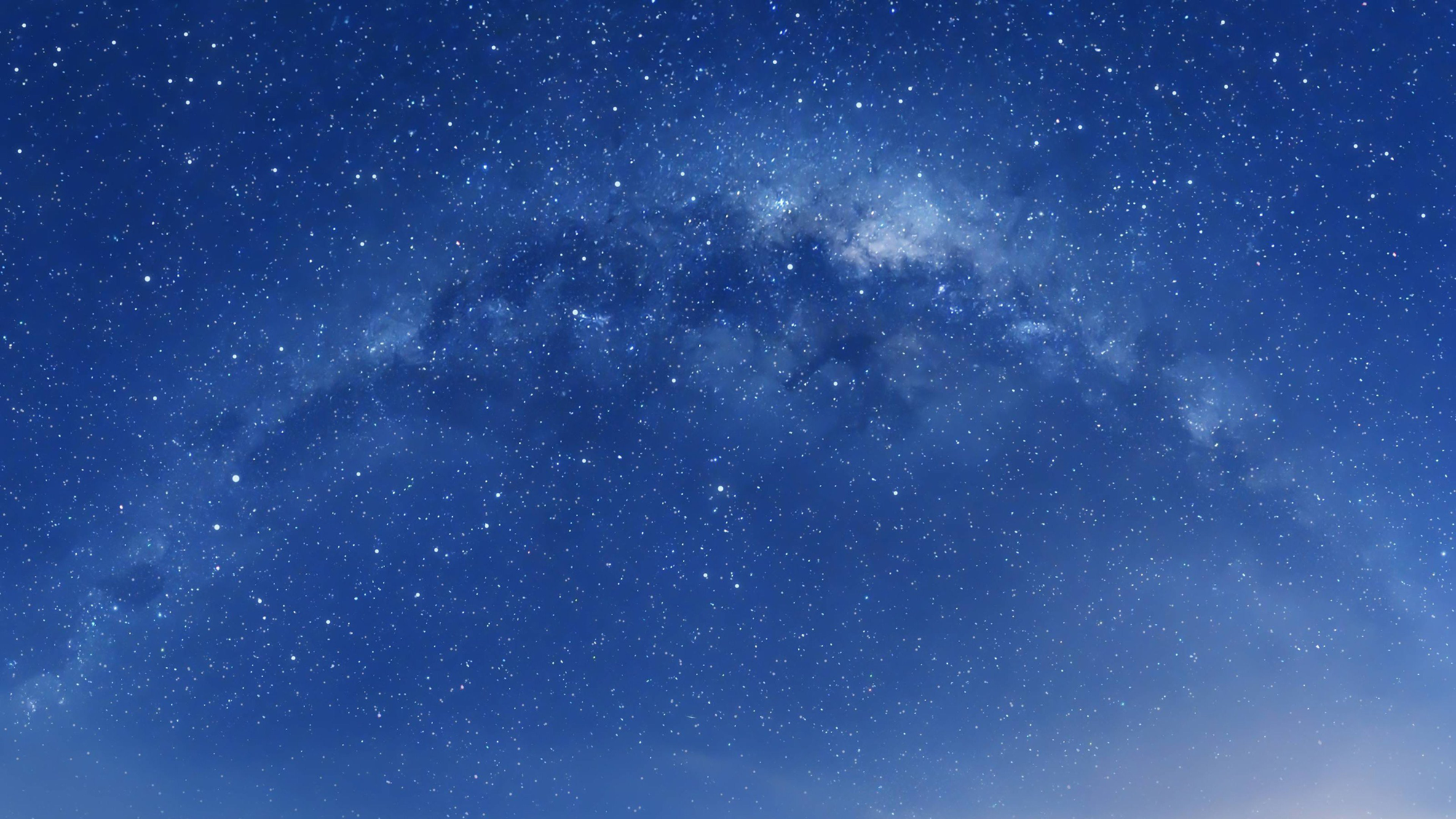 为什么会有蓝天白云，红色的夕阳
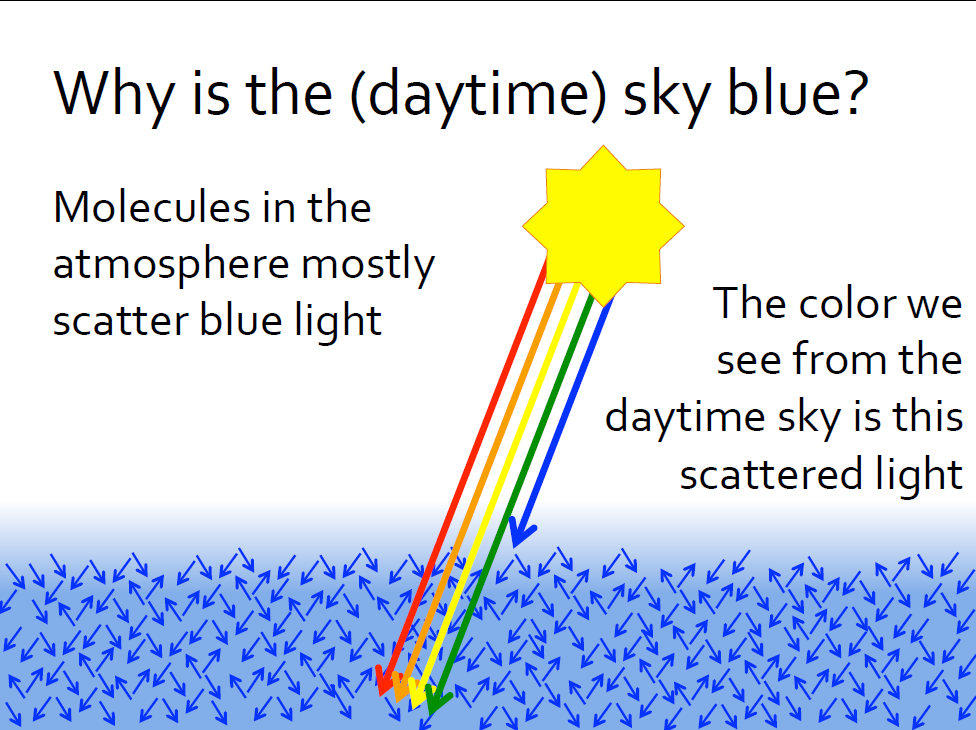 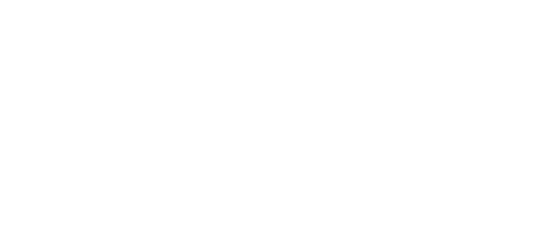 大气层的分子小，散射蓝光更容易，所以发蓝
红光比蓝光更容易通过
云里的小水滴大，散射蓝光更难
实验
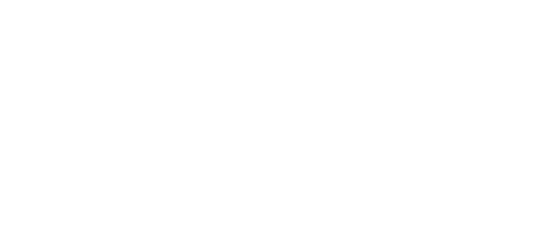 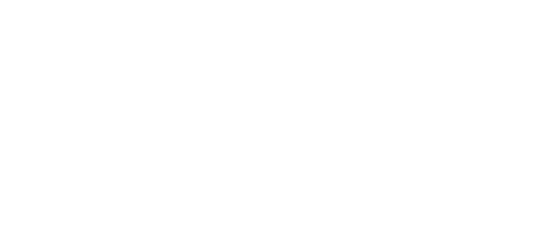 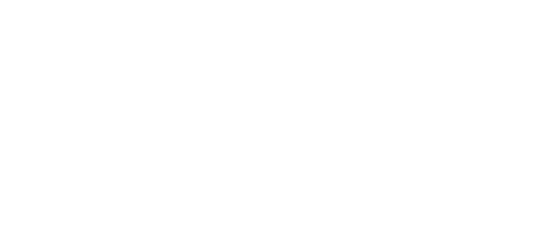 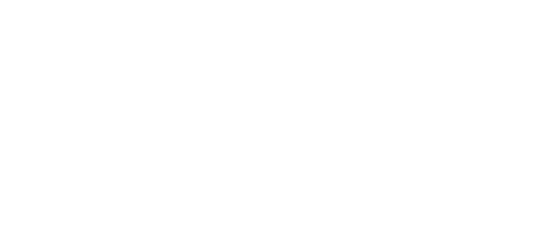 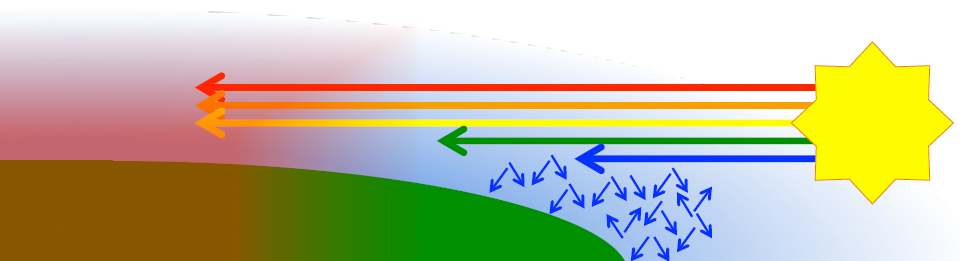 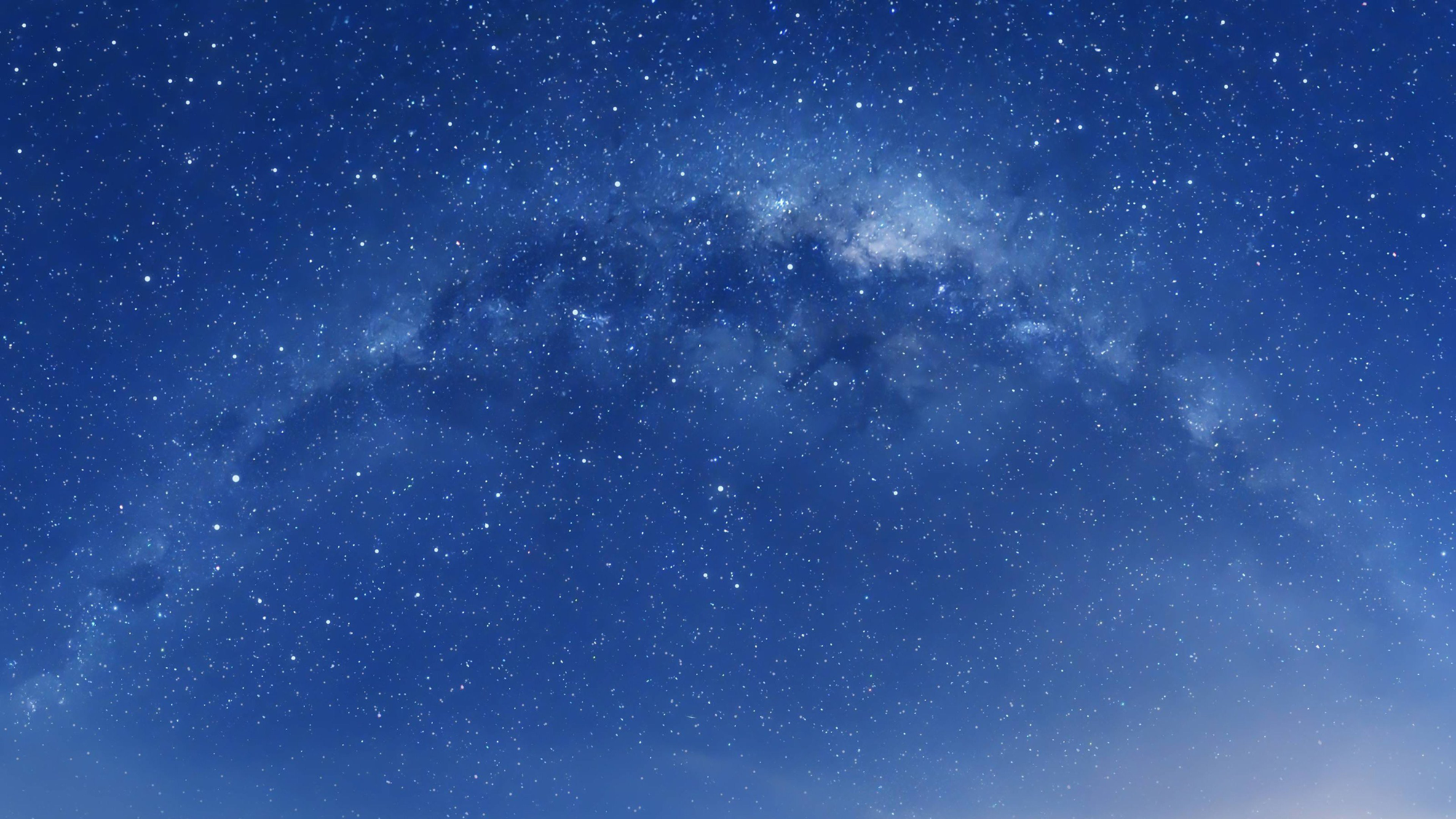 如何分辨暗星云
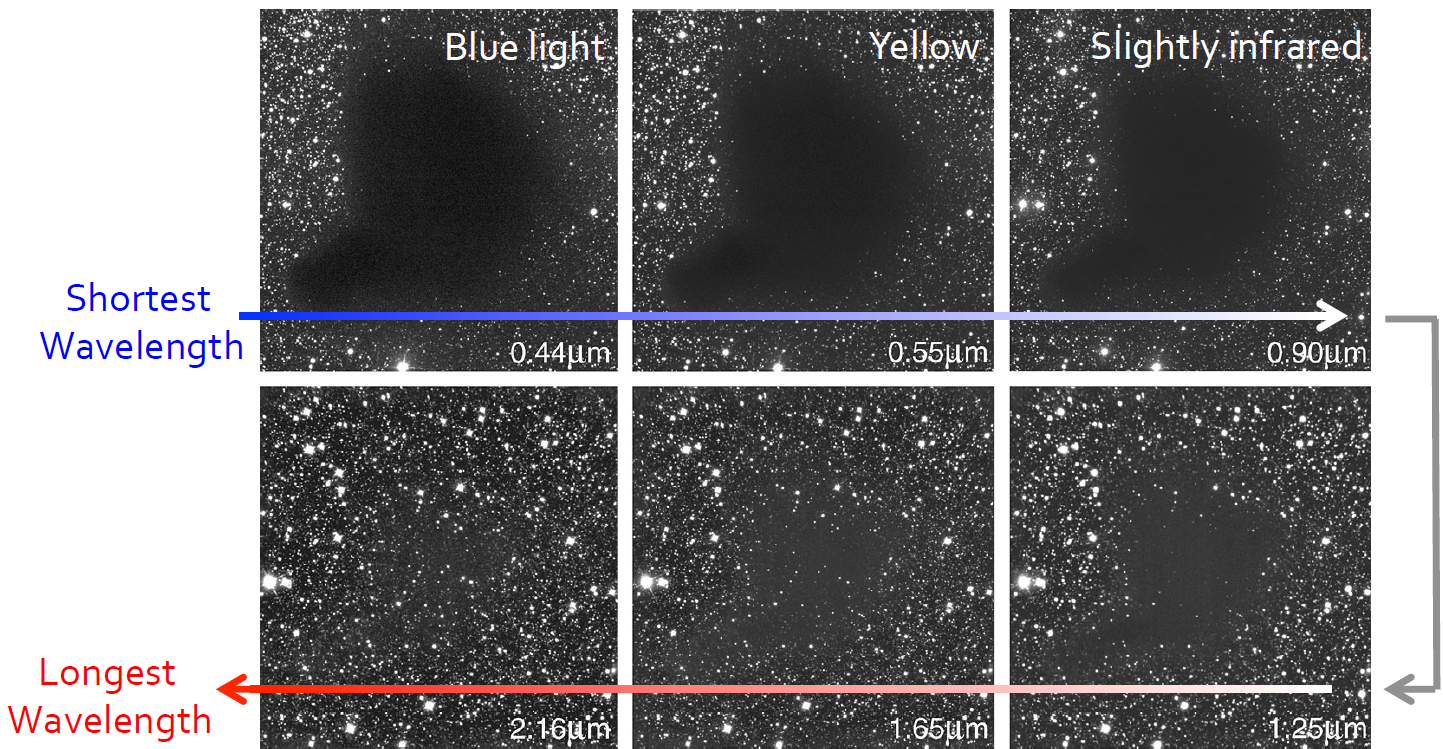 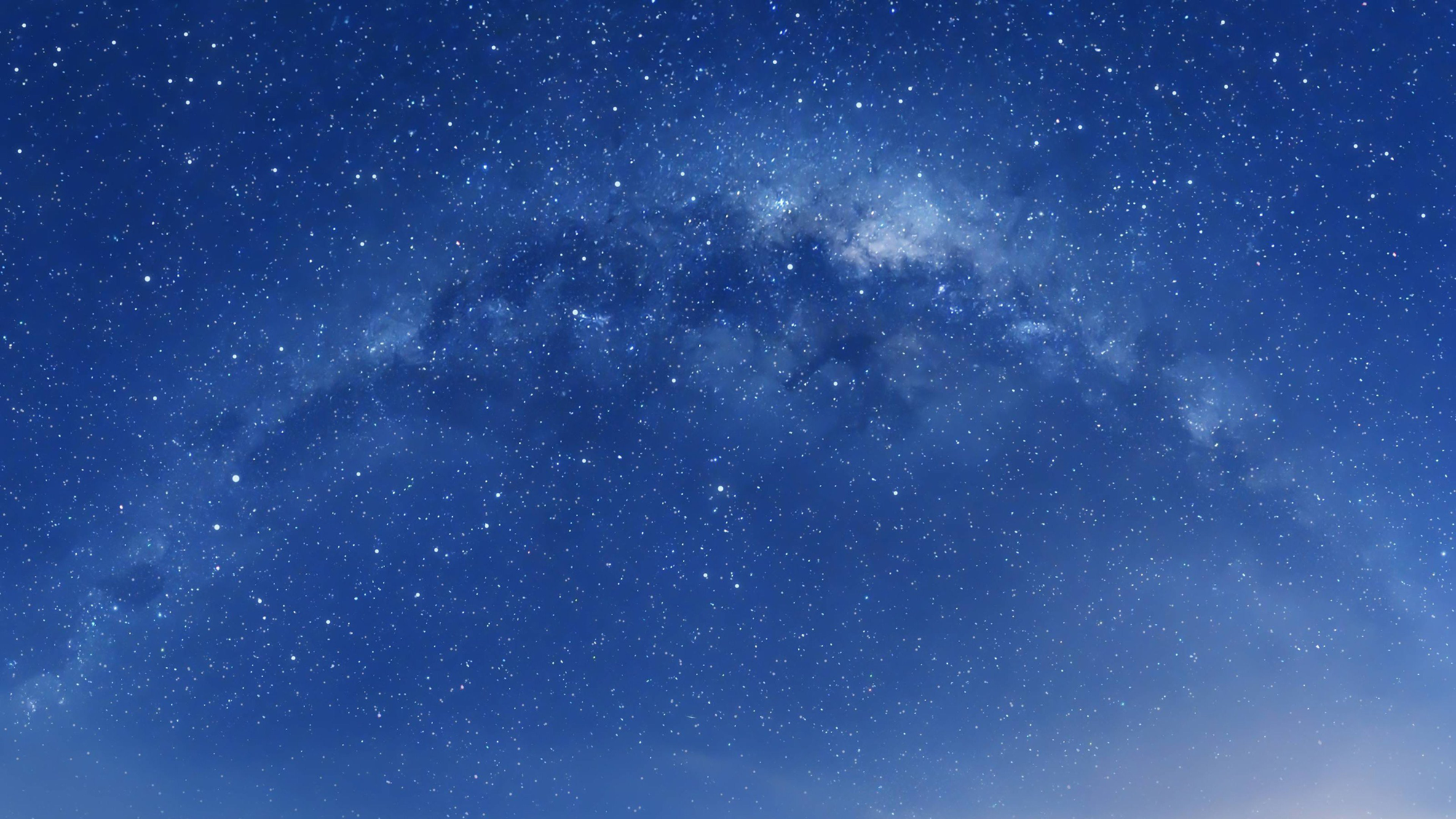 发射星云
恒星的出生地
恒星加热整个星云，并吸收星云热星云发出黑体辐射+激发光谱
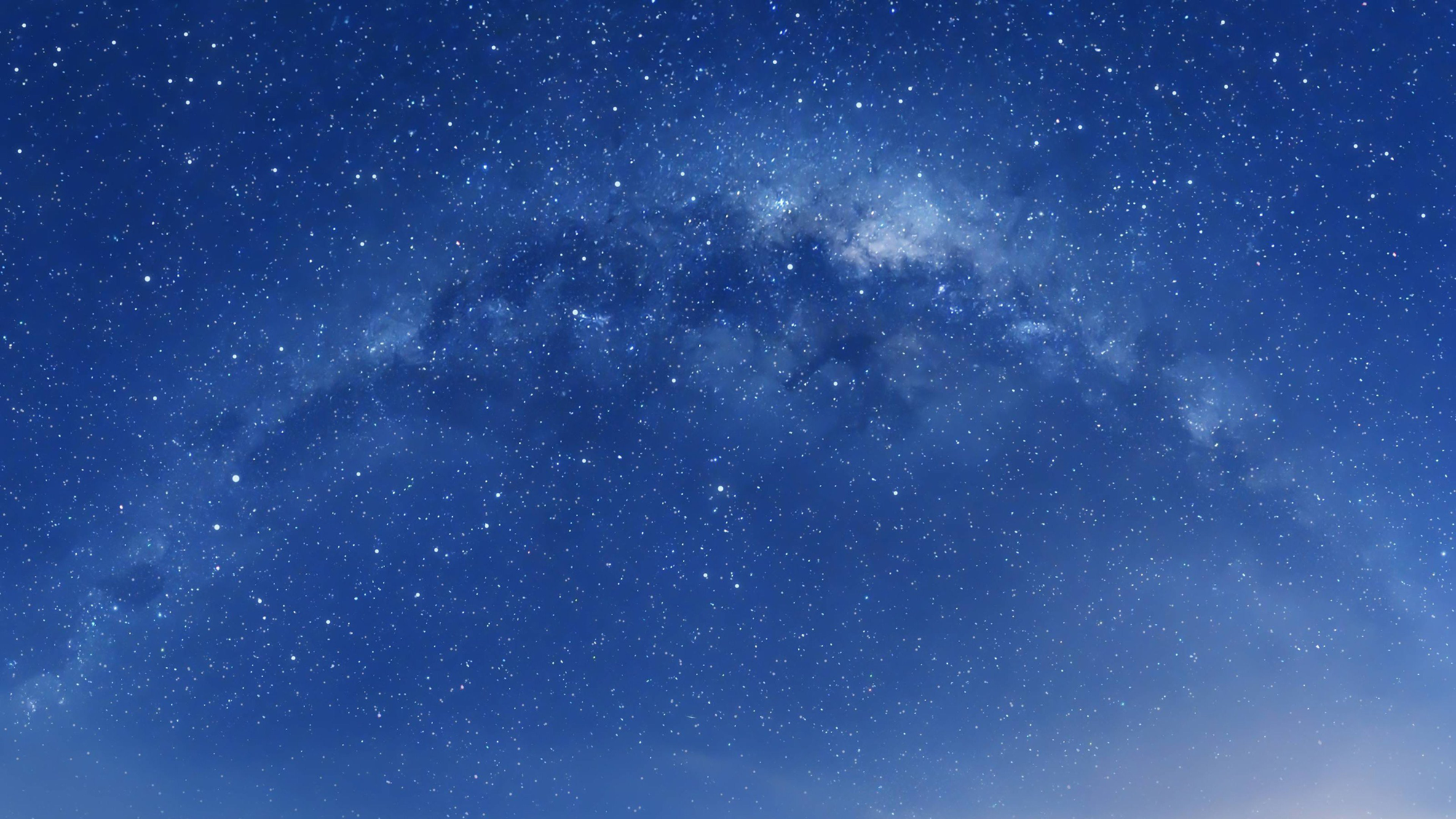 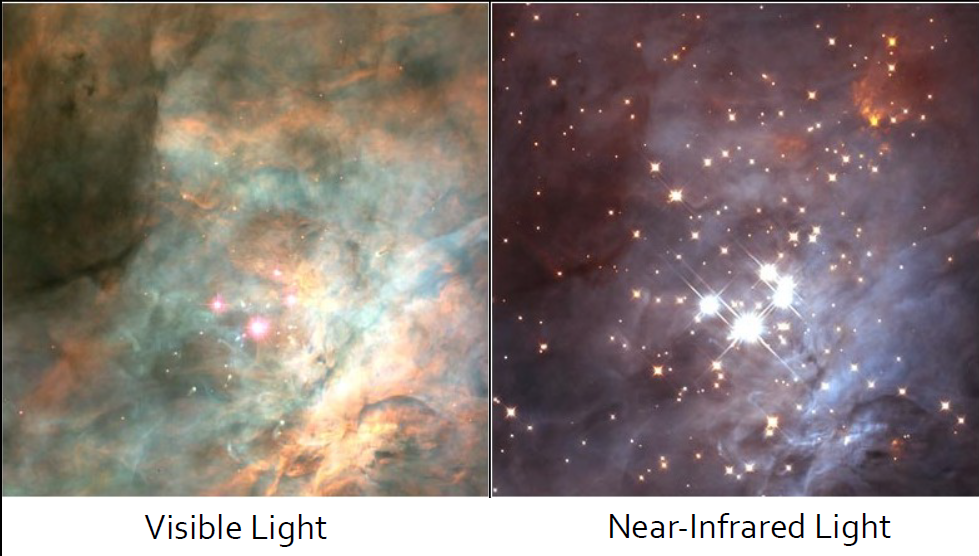 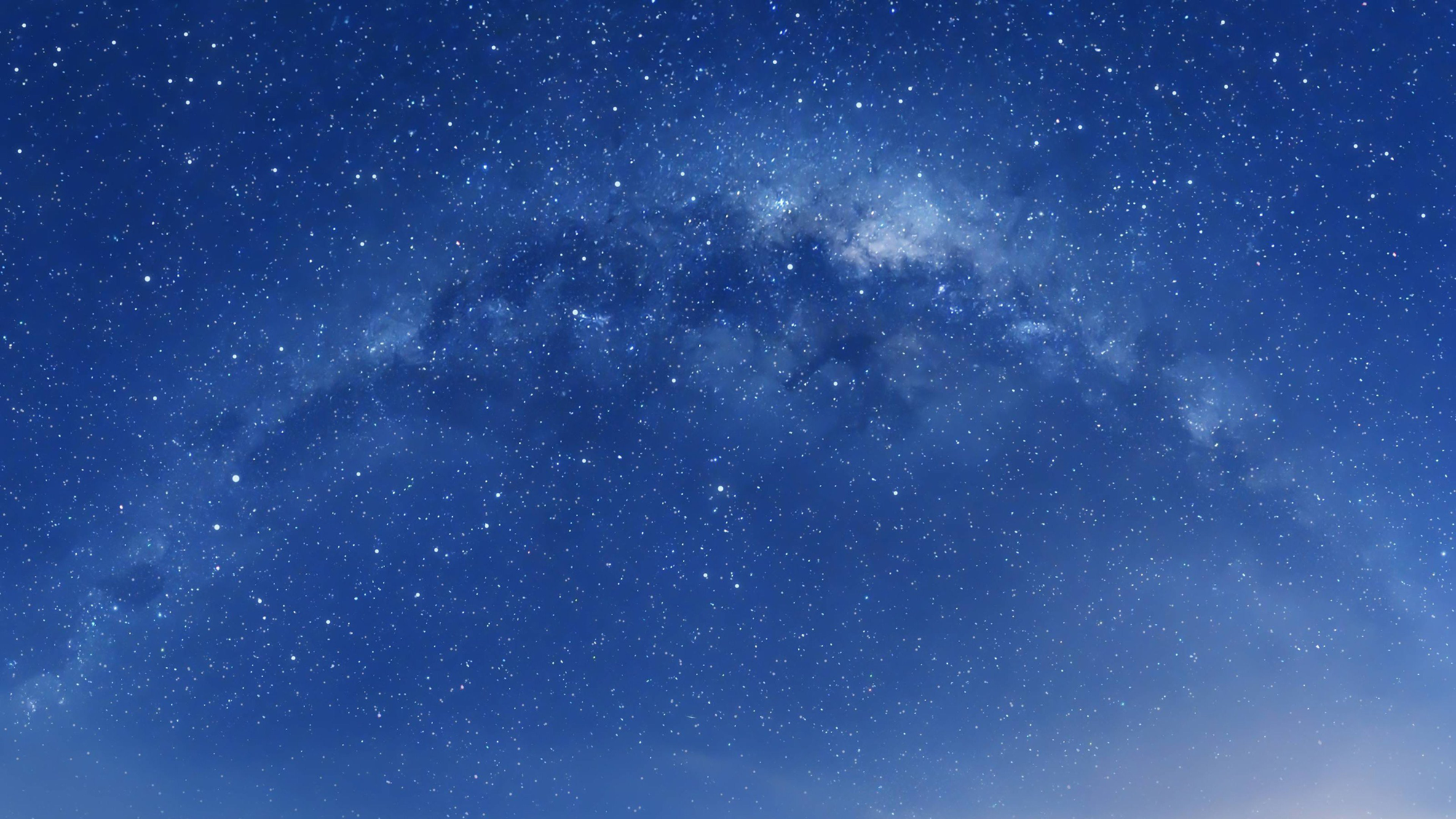 发射星云的光谱
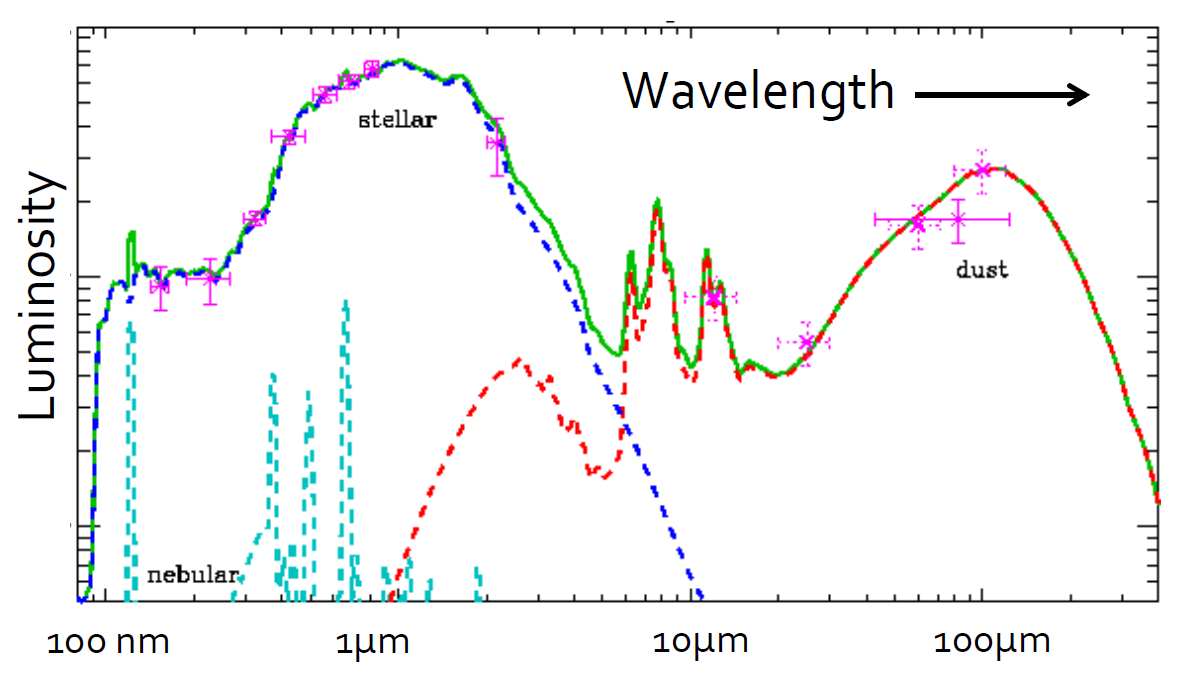 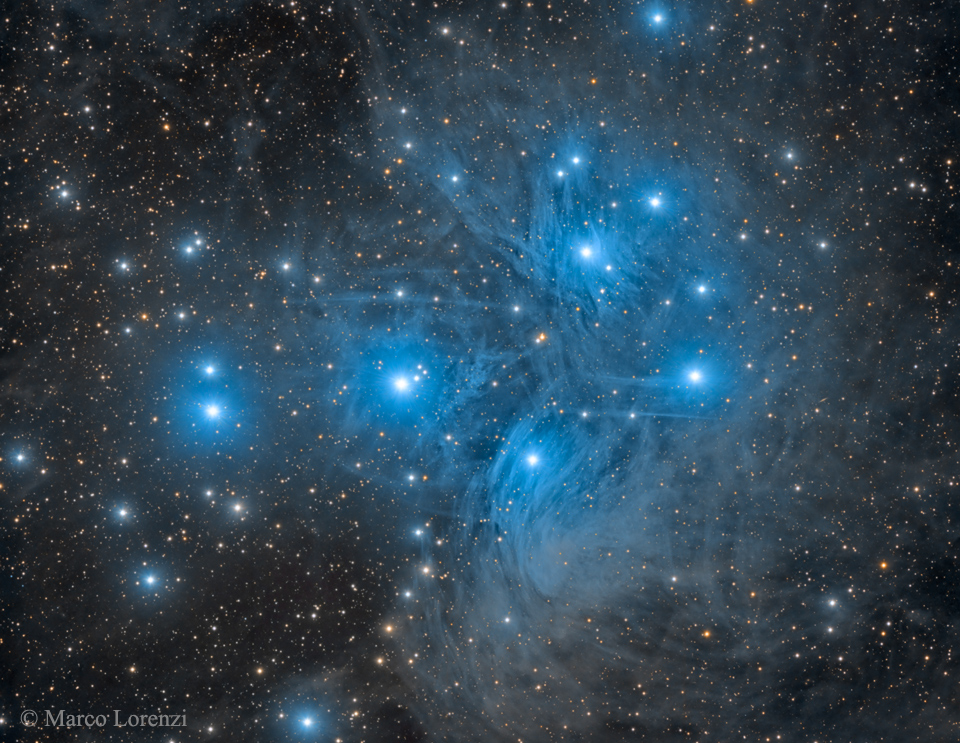 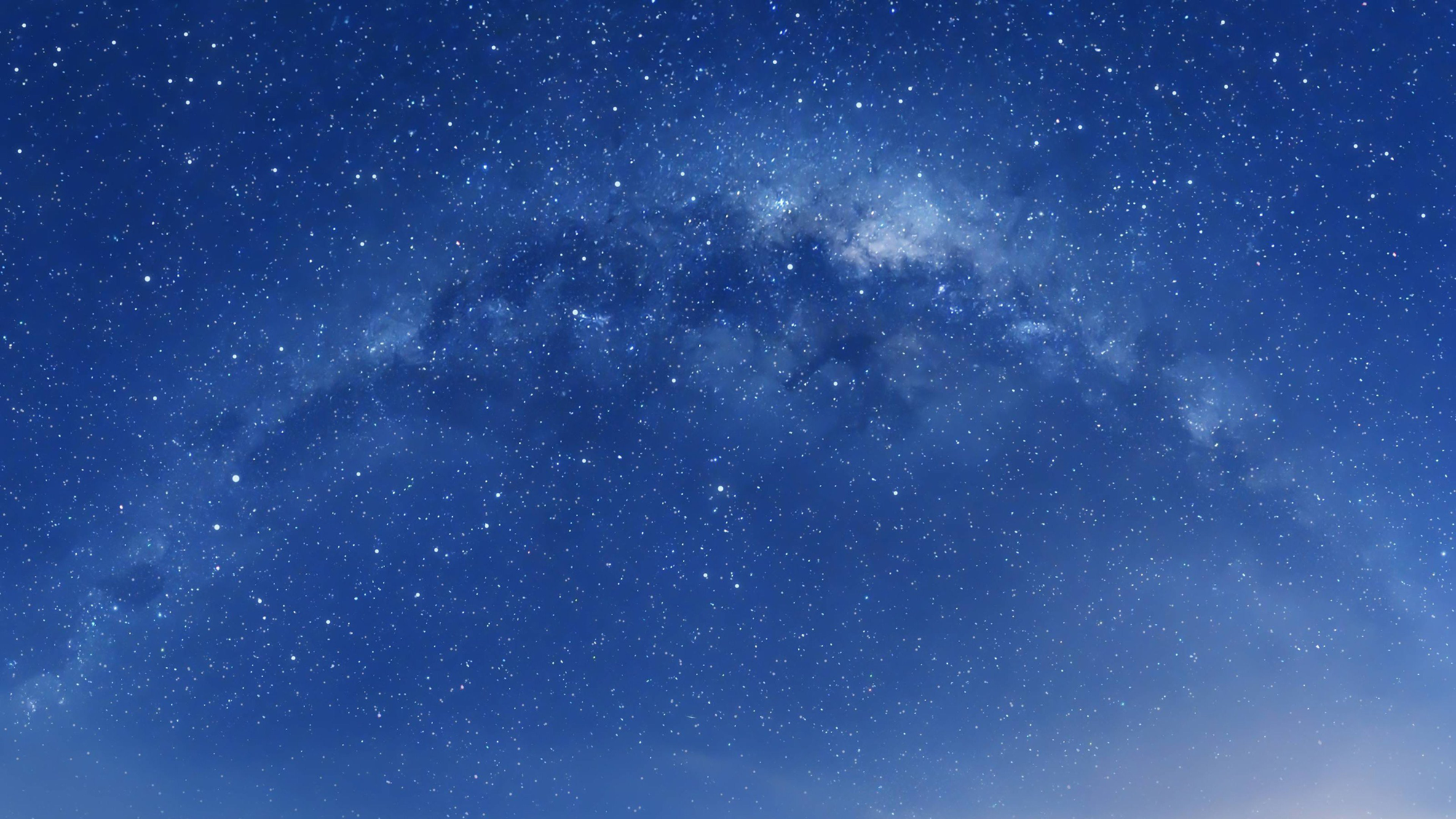 反射星云
反射周围亮星发出的光

颜色与恒星基本一致
昴星团（M45）
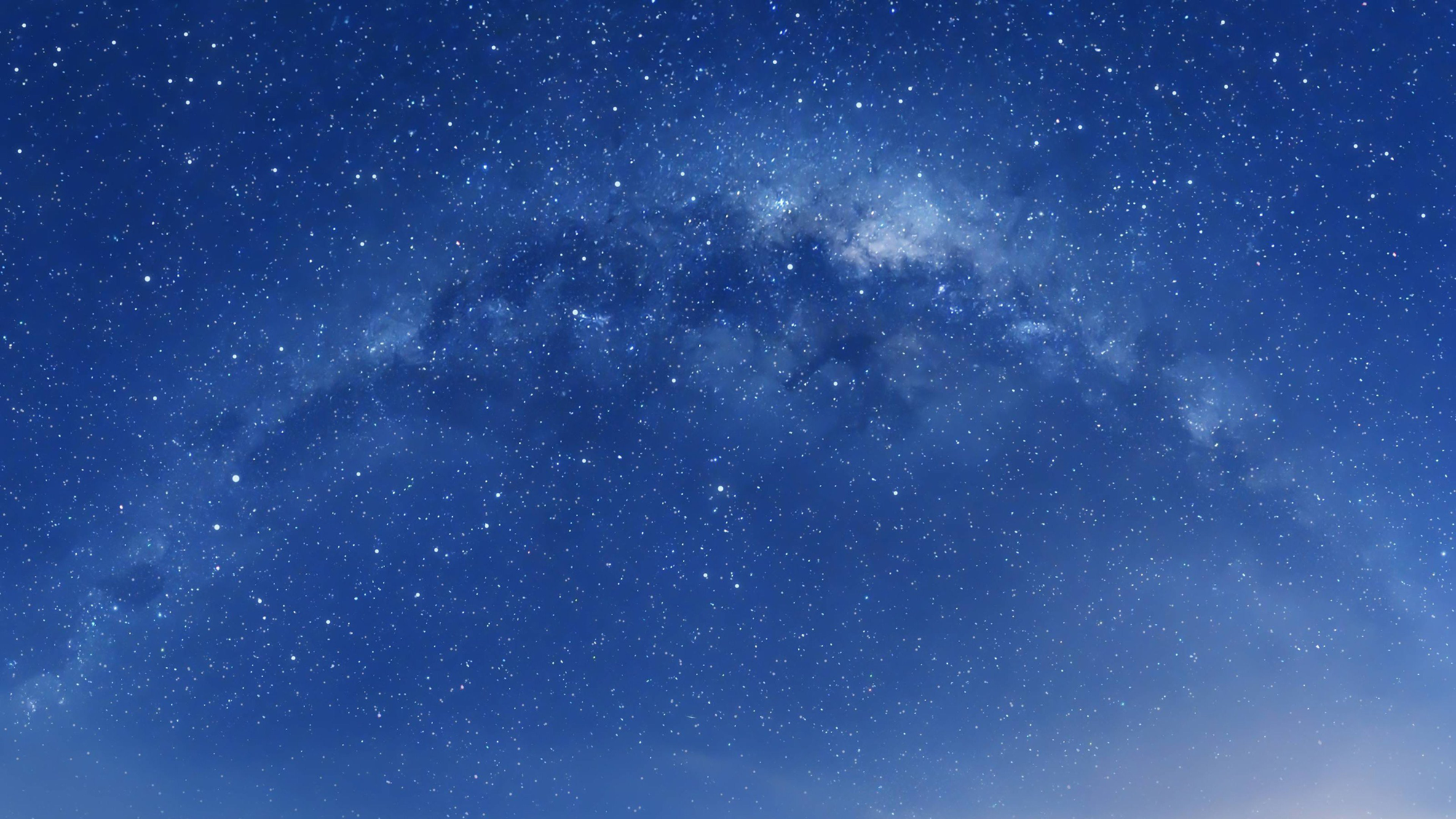 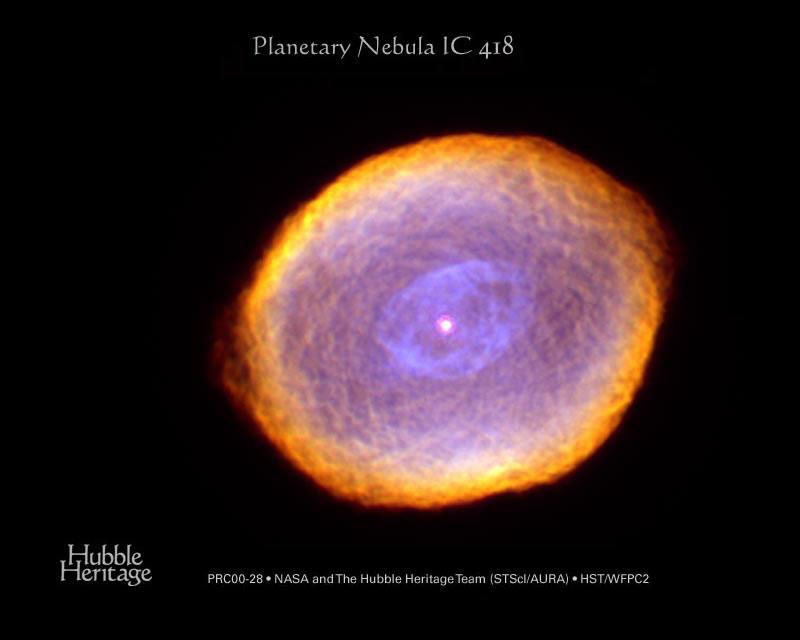 行星状星云
恒星向外抛射物质
内在元素不同，发出的光也不同
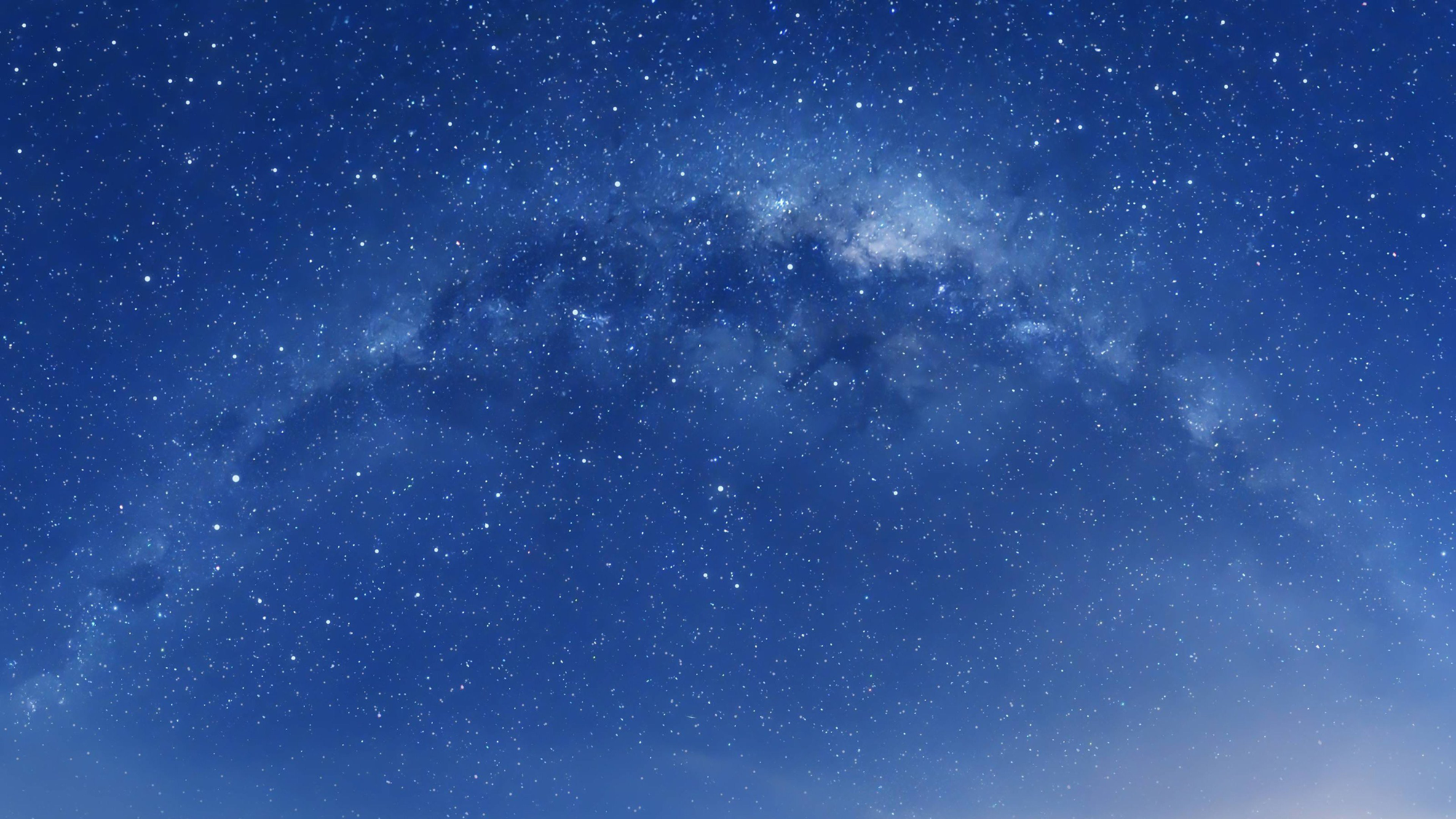 汇总
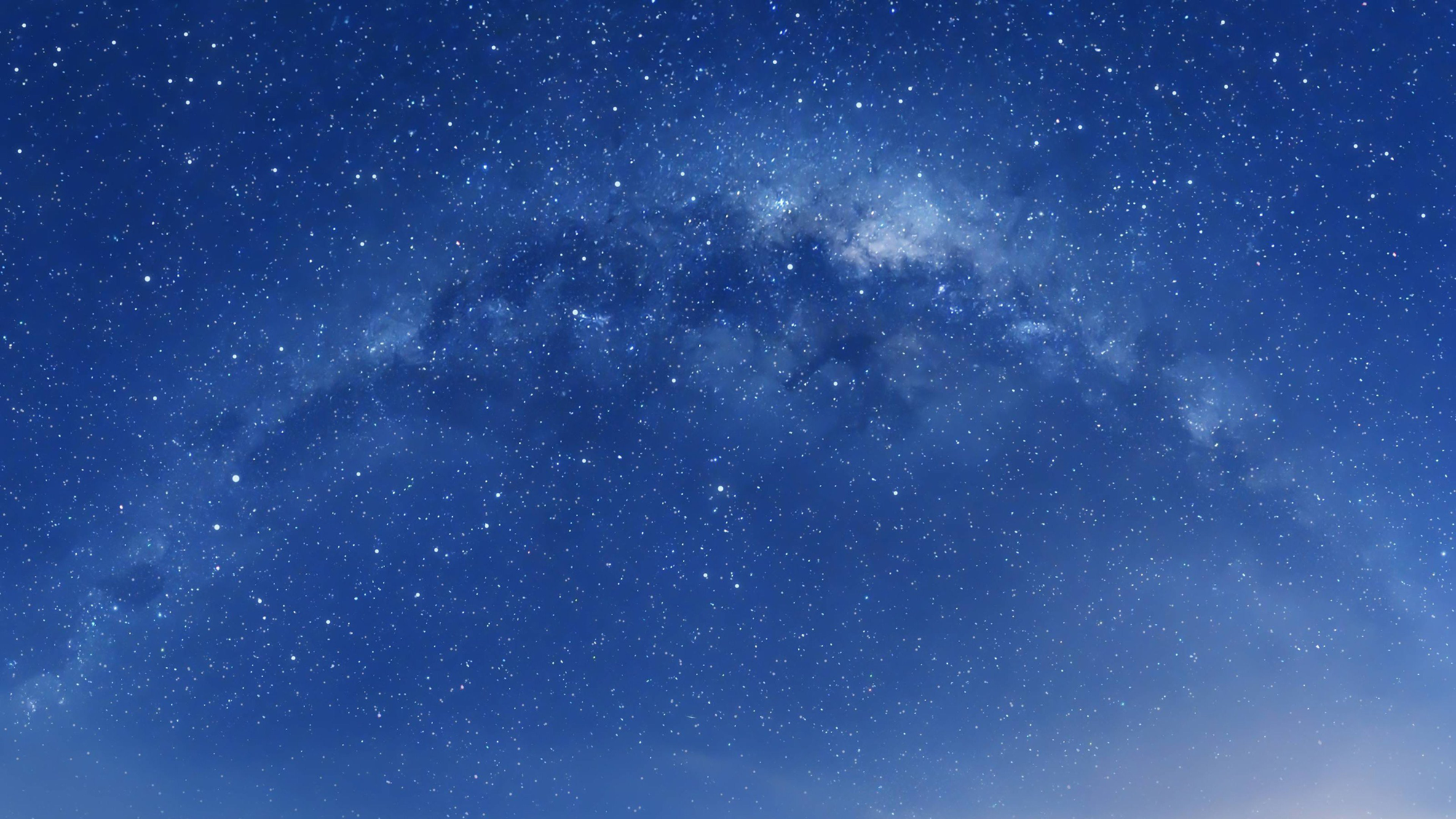